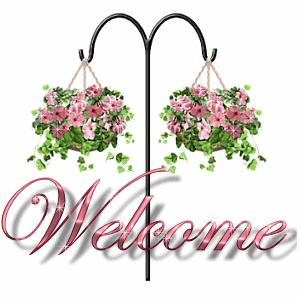 وسهلا
أهلا
الأستاذ الدكتور/ يوسف حسين

أستاذ التشريح وعلم الأجنة 

كلية الطب – جامعة الزقازيق- مصر

دكتوراة من جامعة كولونيا المانيا
د. يوسف حسين (استاذ التشريح)
frontal process of the maxilla
1
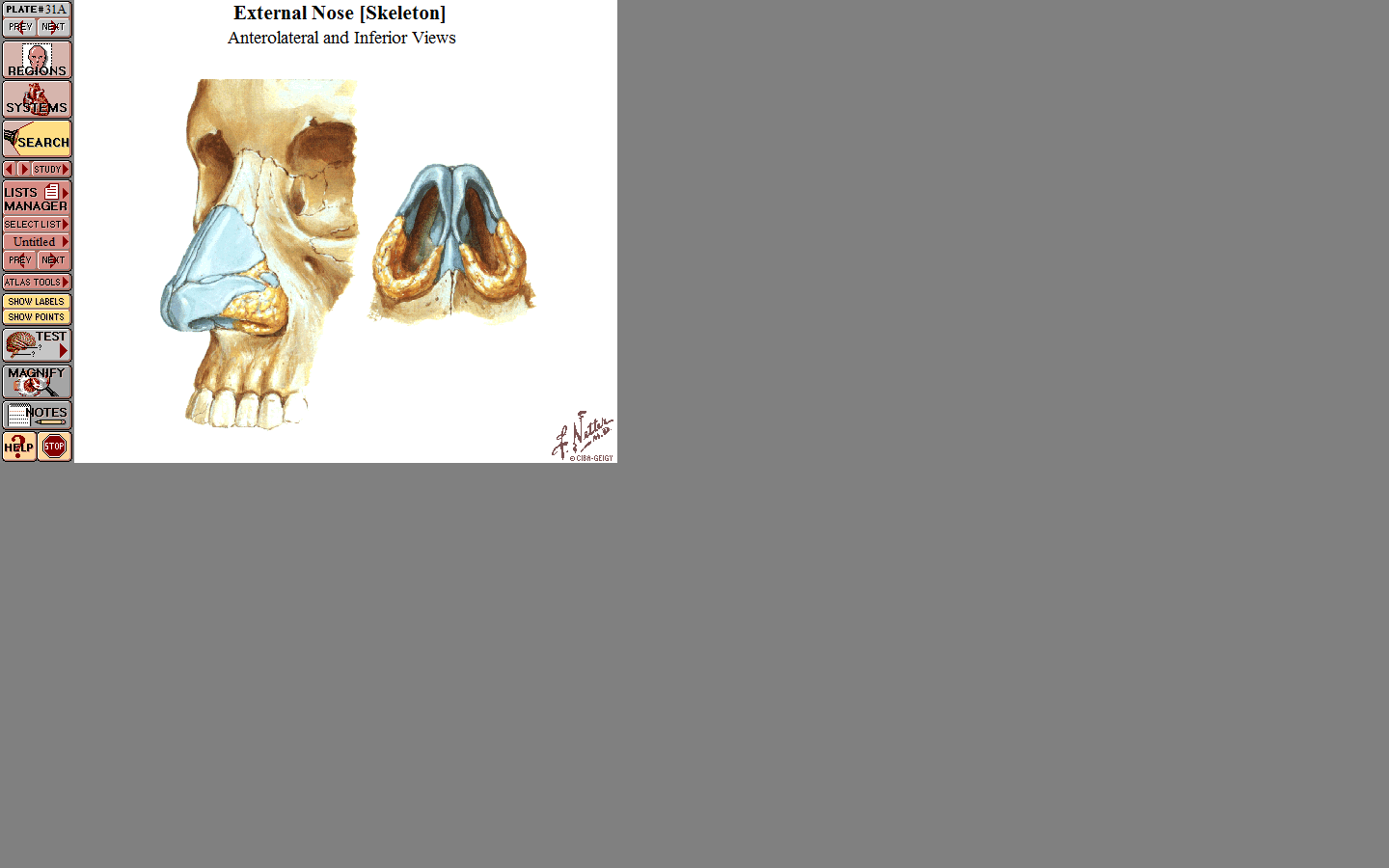 Nasal bone
Infraorbital foramen
nasal cartilage
Greater alar cartilage
Boundaries External nose
2
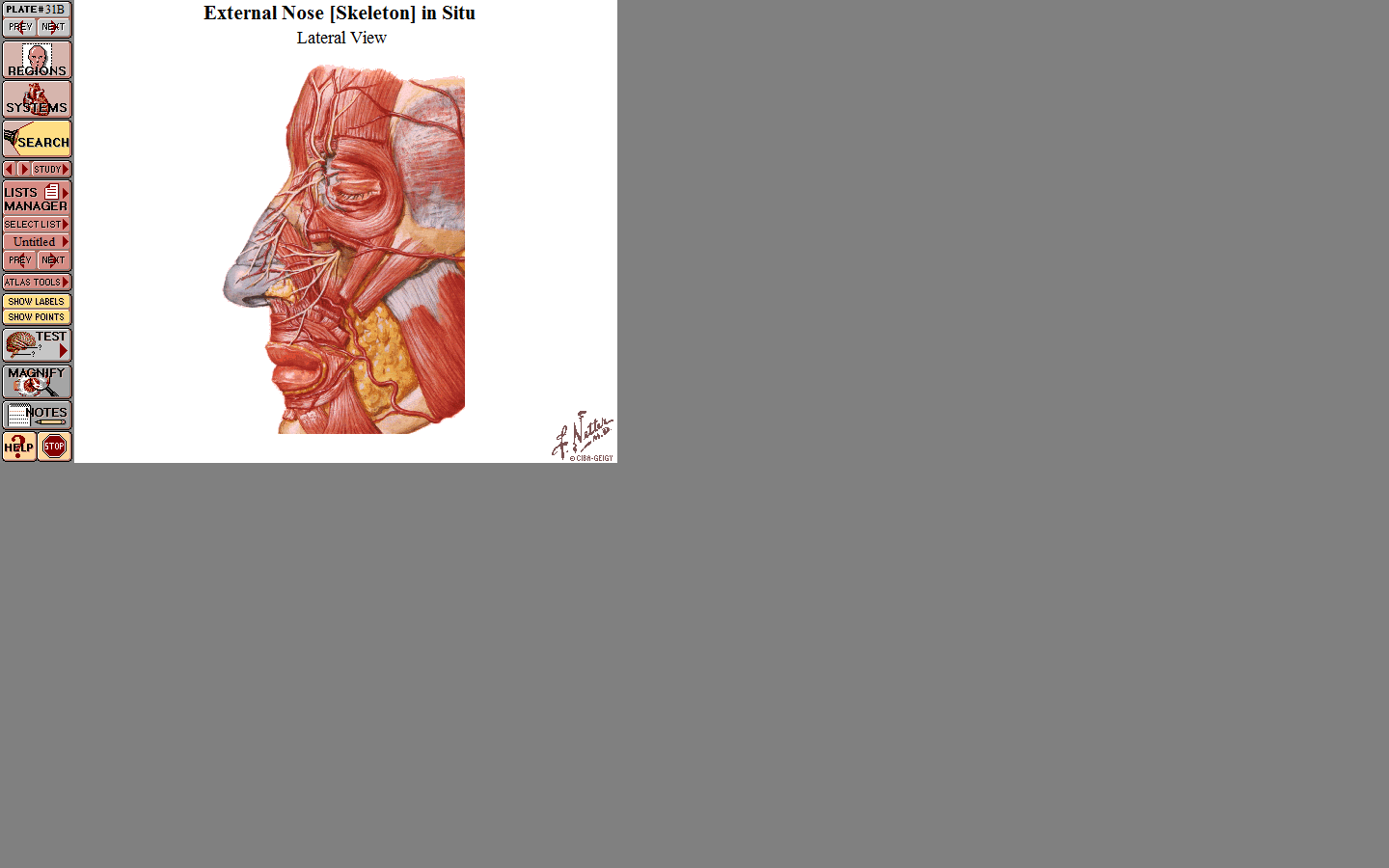 infratrochlear nerve ophth N.
external nasal nerve ophth. N.
Infraorbital nerve
 Max. N
Blood supply of external nose as the nerve supply
Nerve supply
 of External nose
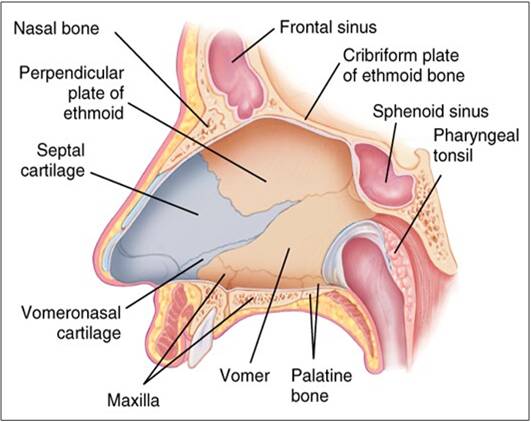 Roof
Frontal sinus and frontal bone
Body of sphenoid
Medial wall
5
Palatine process of
Horizontal plate
Floor
Lateral wall
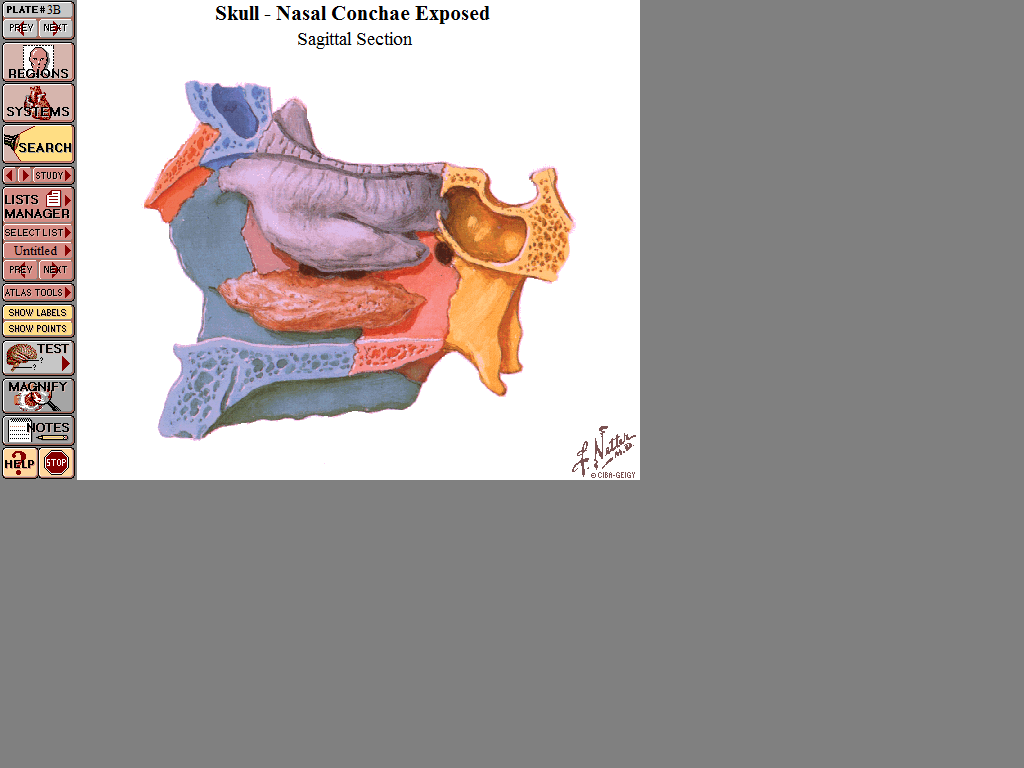 Anterior
Posterior
Ethmoid bone
Nasal bone
Frontal process of of the maxilla
lacrimal bone
medial Pterygoid plate of the sphenoid bone
maxilla
Palatine bone
Inferior concha
7
Nasal conchae
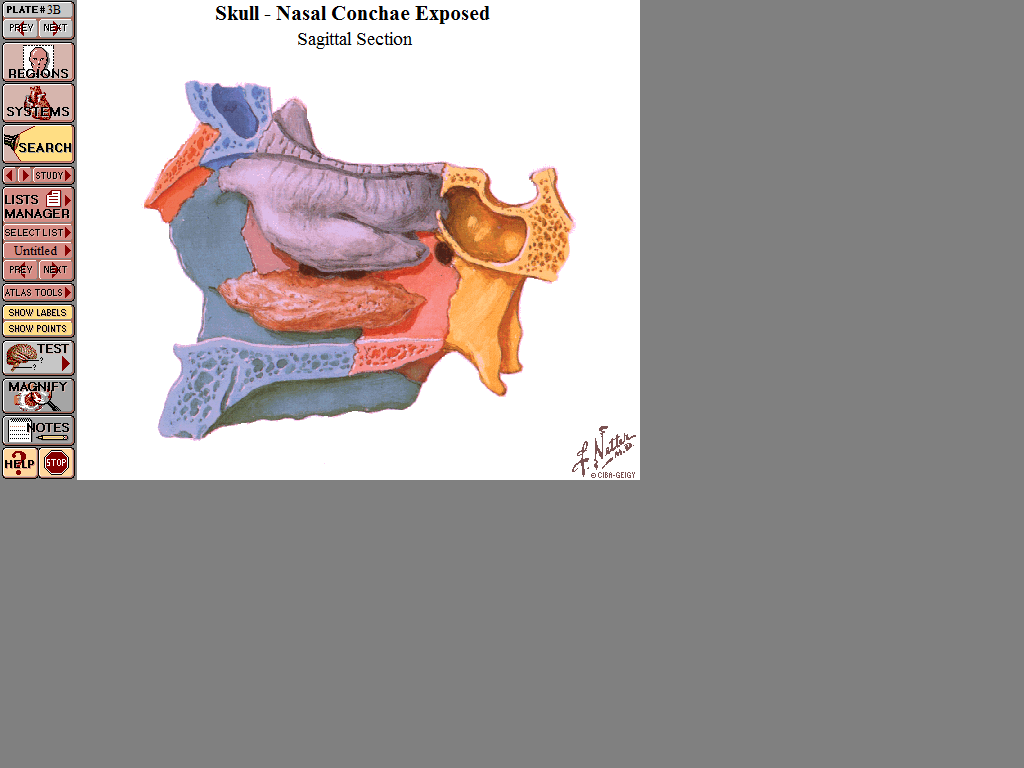 Superior concha of the ethmoid bone
Frontal sinus
Sphenoid air sinus
inferior concha
middle concha
9
Lateral wall
Sphenoethmoidal recess
Frontal sinus
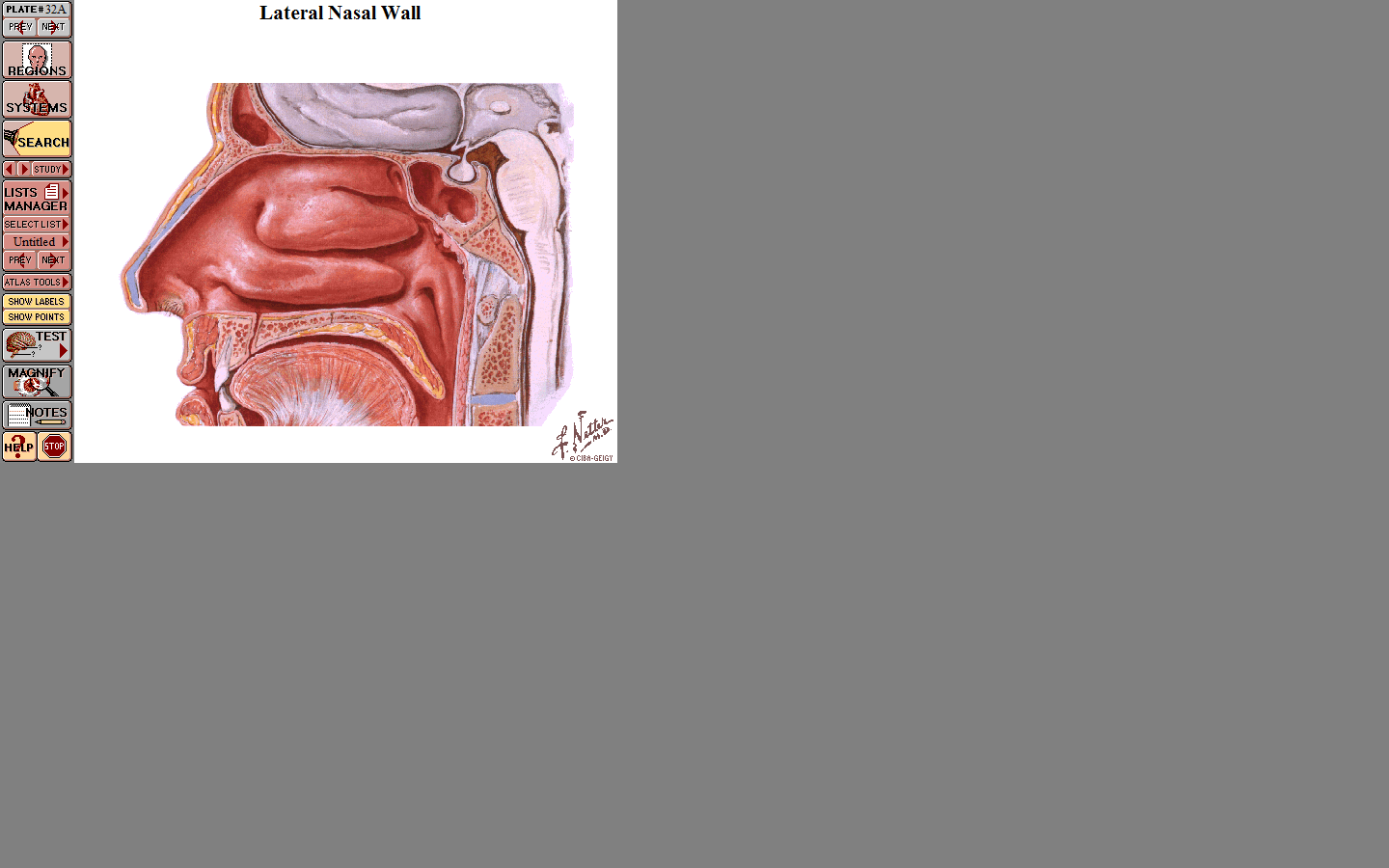 Superior concha
Superior meatus
Middle meatus
sphenoid air sinus
inferior concha
middle concha
Inferior meatus
11
13
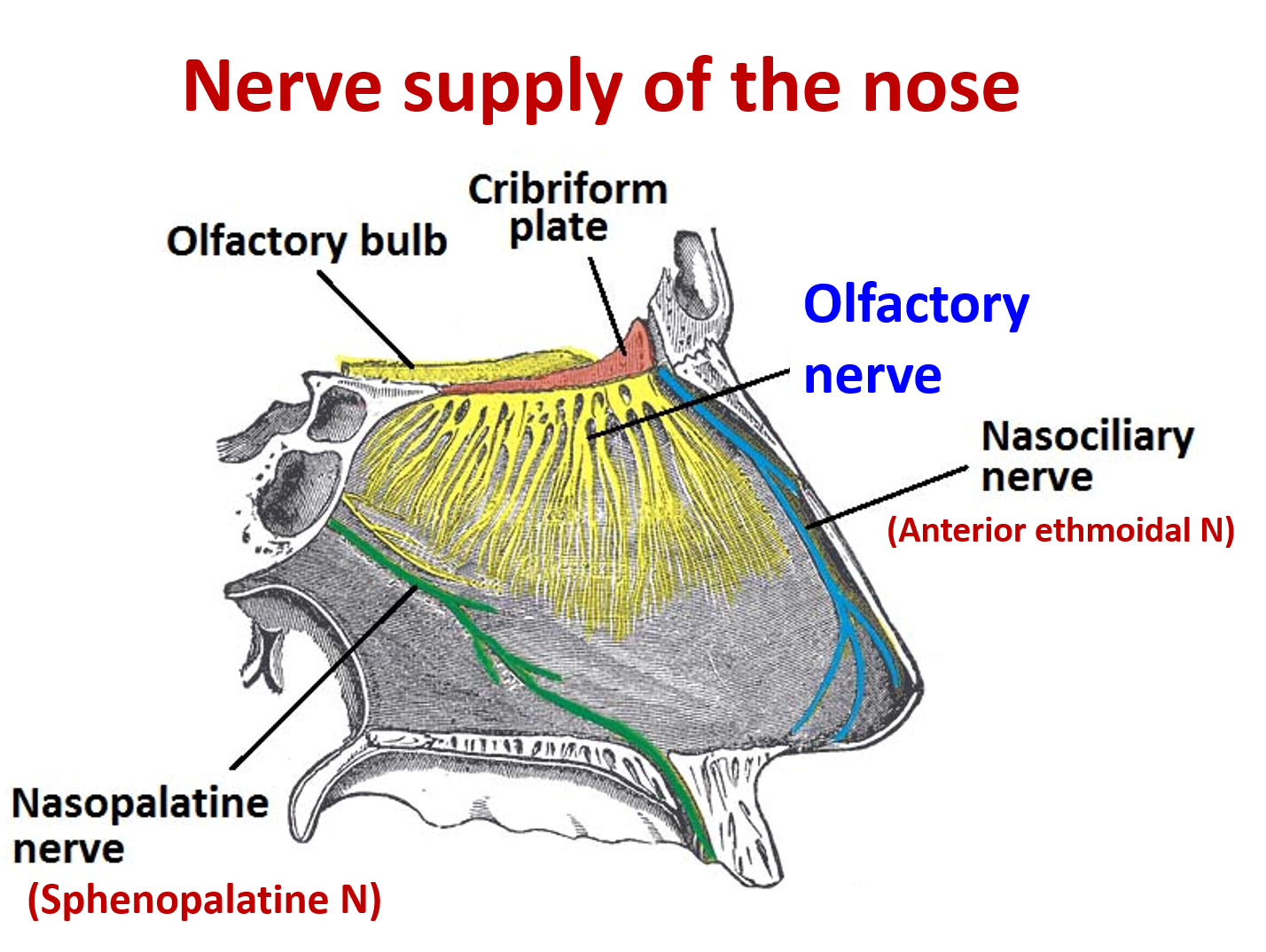 Roof & upper part
Posterior superior alveolar N
Ophthalmic nerve
Anterior superior alveolar N
Pterygopalatine ganglia
Arterial blood supply of the nose
14
2 ethmoidal ICA
2 palatine ECA
2 Superior ECA
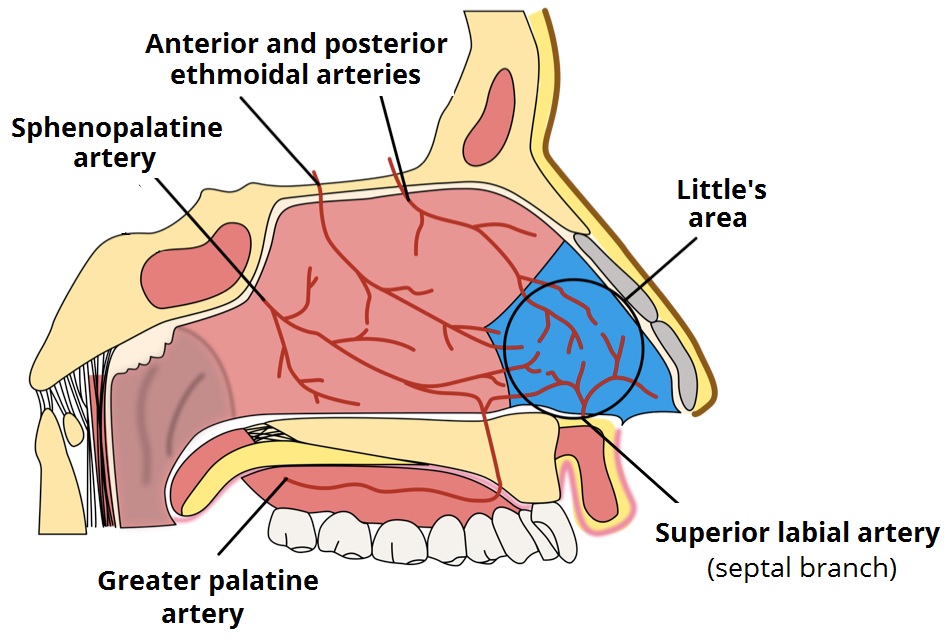 Kieselbach’s plexus,- common site for epistaxis
Anterior superior alveolar artery
18
4
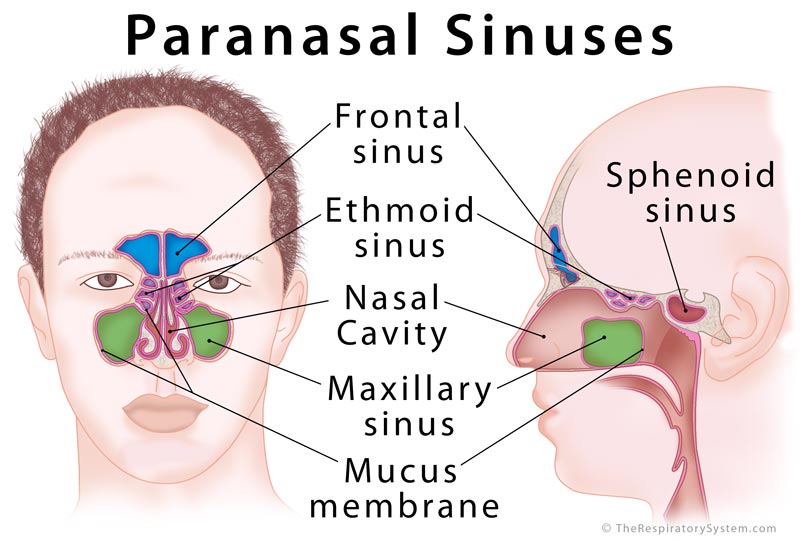 Paranasal sinuses
frontal sinus
20
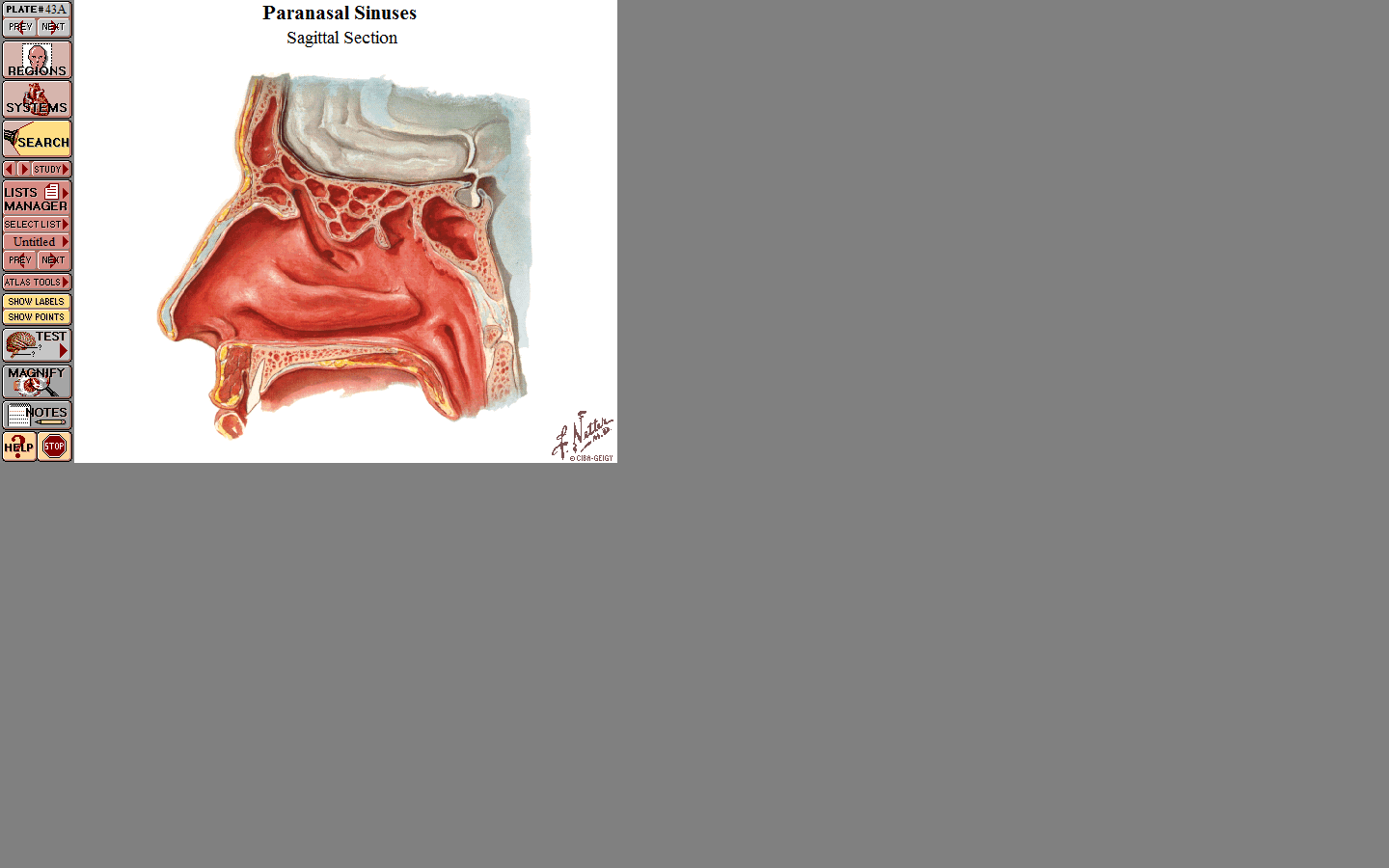 Sphenoidal sinus
Ethmoidal air sinuses
Between nose & orbit
- Anterior
- Middle 
- Posterior
Sphenoidal sinus is related to
	- Pituitary gland (above)
	- Cavernous sinus (on each side)
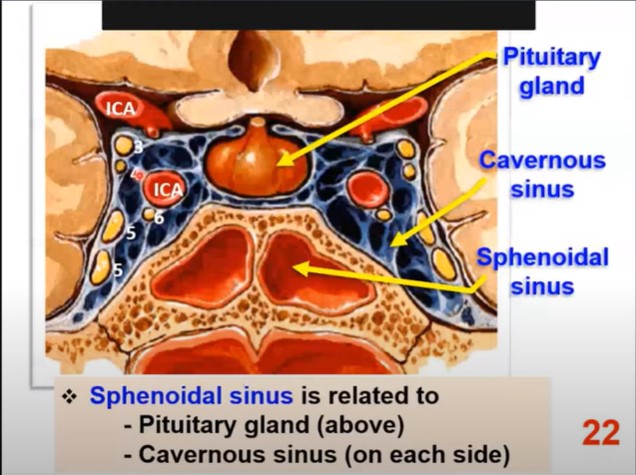 Maxillary sinus
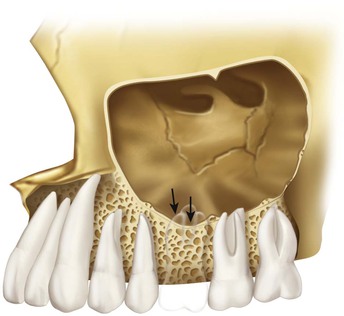 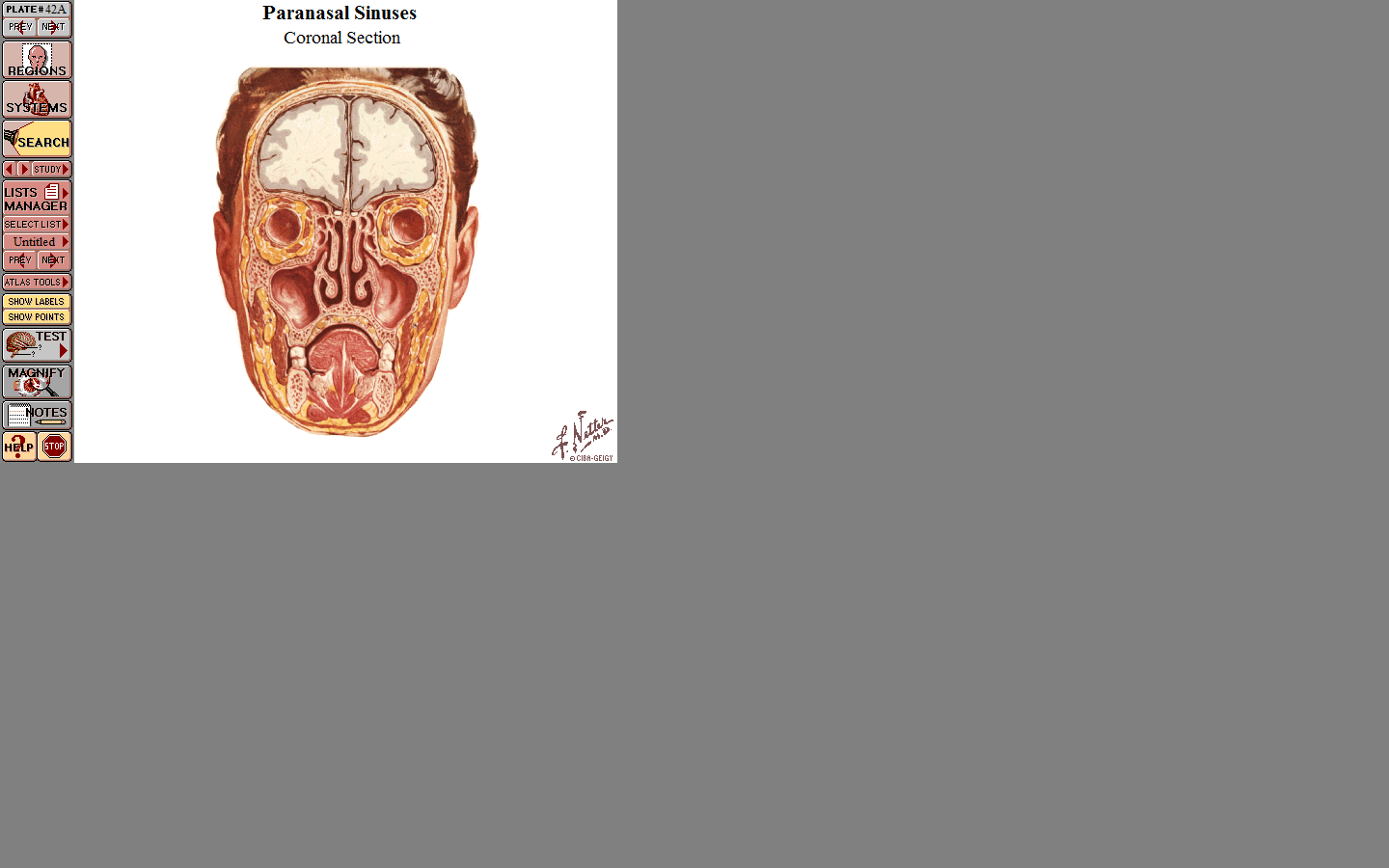 23
Maxillary sinus
Base
Roof
The floor of the orbit
The lateral wall of the nasal cavity
Apex
Zygomatic process of maxilla
Roots of upper teeth
Alveolar process of maxilla
Floor
26
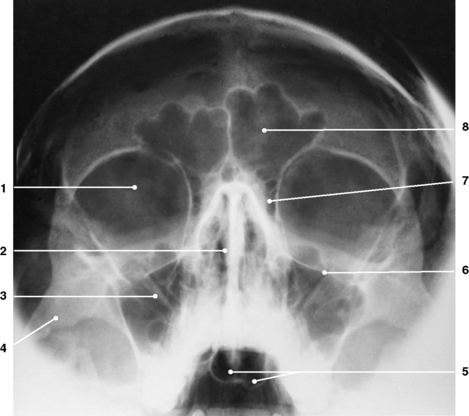 Frontal sinus
Ethmoid sinus
Nasal sputum
Maxillary sinus
Sphenoid
sinus
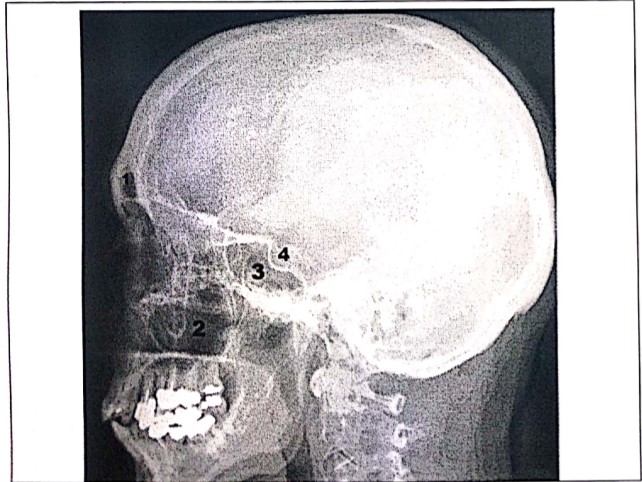 frontal sinus
Hypophyseal
 fossa
Sphenoidal
 sinus
Maxillary sinus
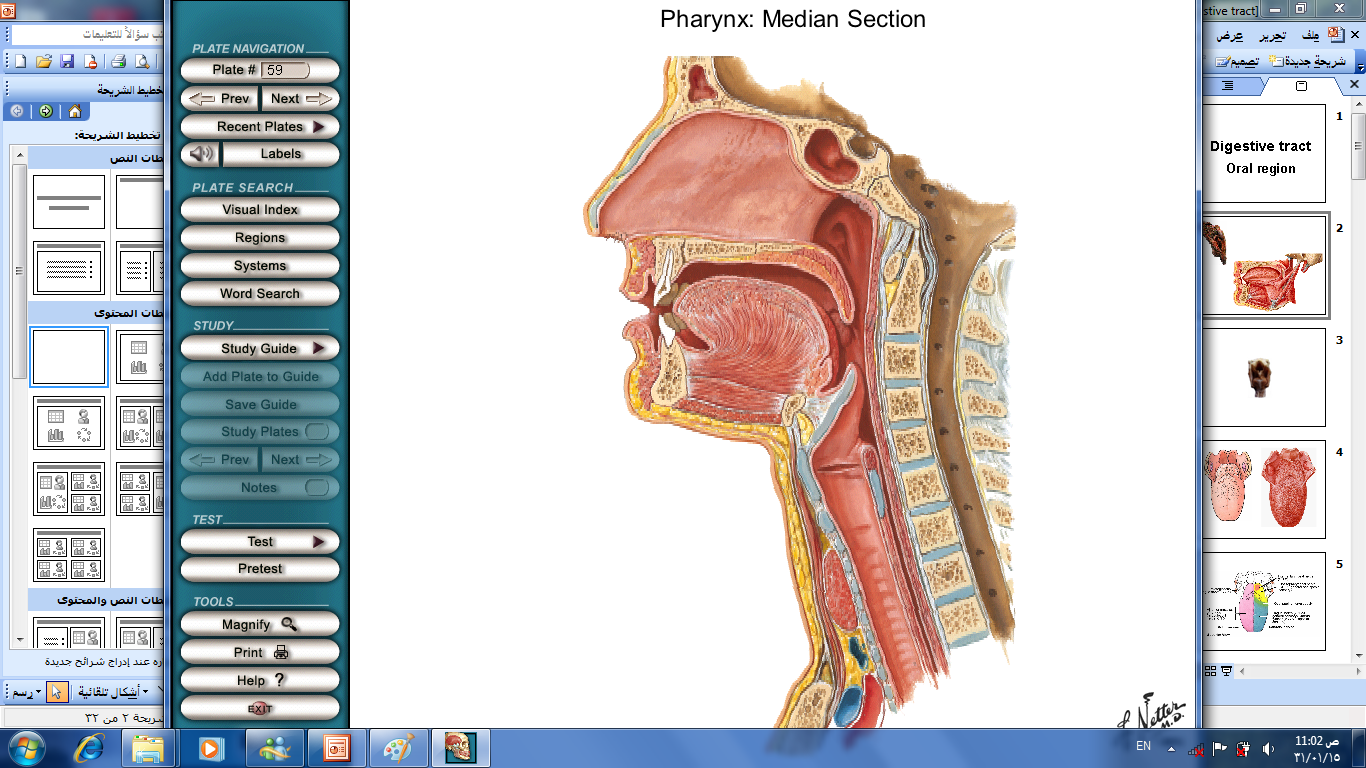 - extending from the root of the tongue to the trachea (from C3 to C6 vertebra)
C3 vertebra
extension
Larynx
C6 vertebra
Lower border of Cricoid cartilage
2
Cartilages
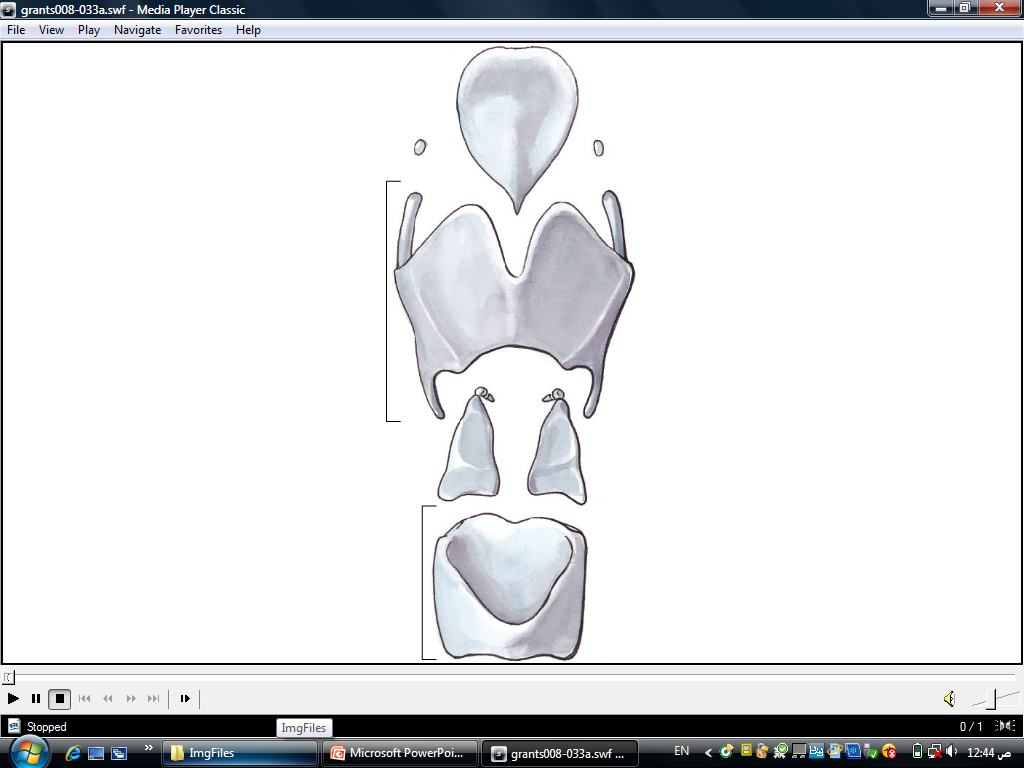 3 paired
3 single
Cuneiform cartilage
Epiglottis
Thyroid cartilage
(Adam's apple).
Corniculate cartilage
Arytenoid cartilage
Cricoid cartilage
3
Epiglottis is a leaf-shaped plate
C3 vertebra
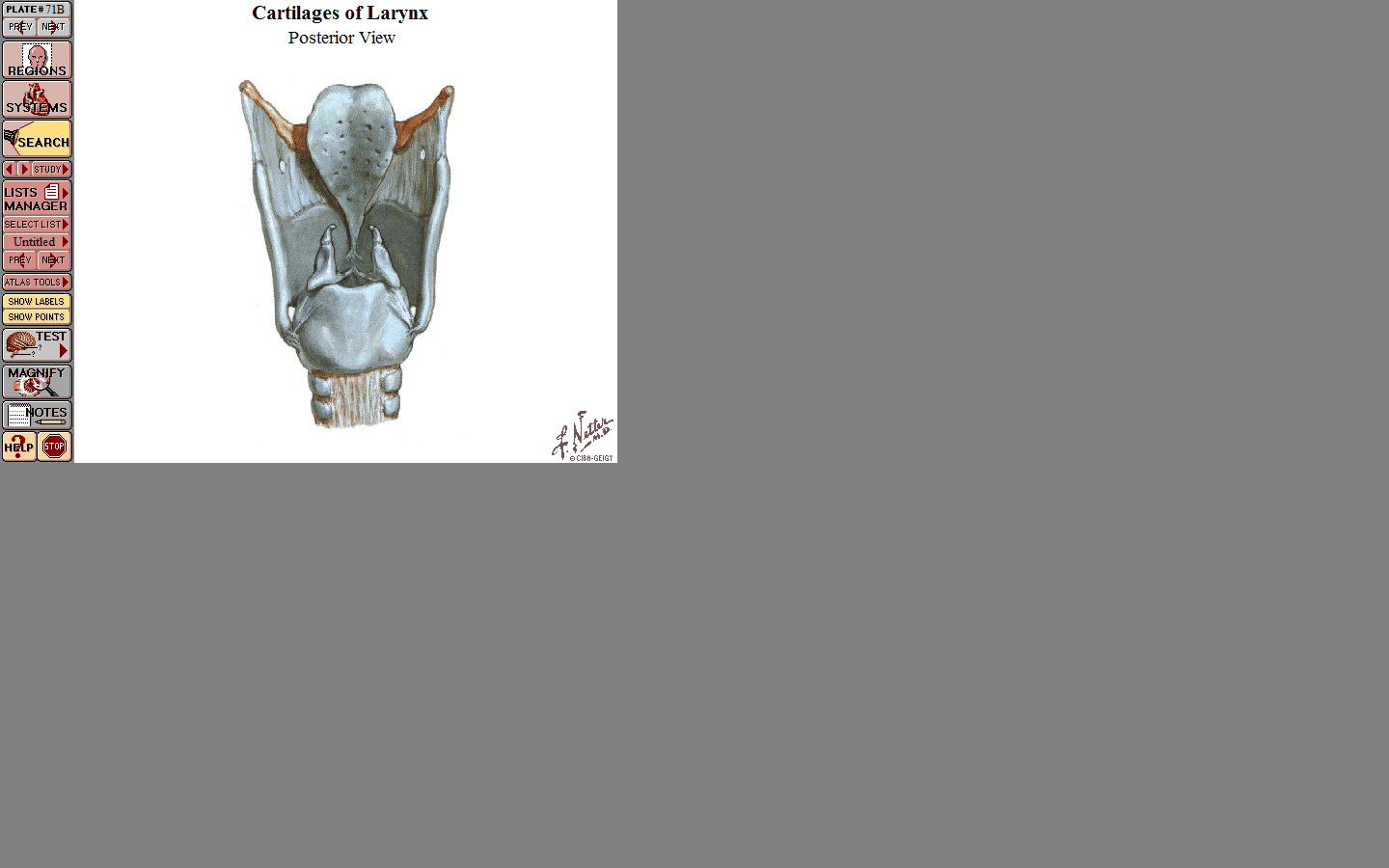 Epiglottis
Free Upper margin
Epiglottis
Narrow Inferior end to the inner aspect of thyroid
Post. Surface of epiglottis
4
Epiglottis
Median Glosso-epiglottic fold
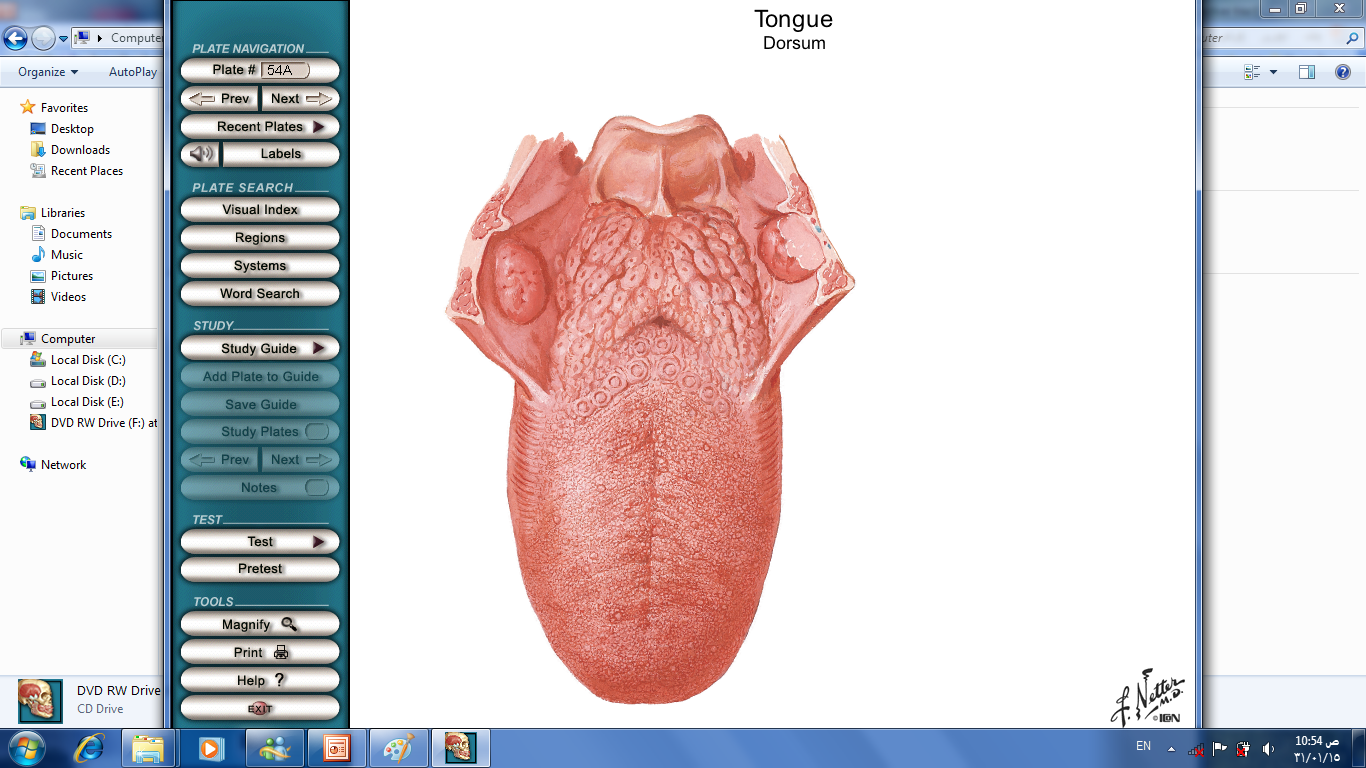 Lateral Glosso-epiglottic fold
Root of tongue
Ant. Surface of epiglottis
Valleculae
5
Thyroid notch
Superior horn
Thyroid lamina
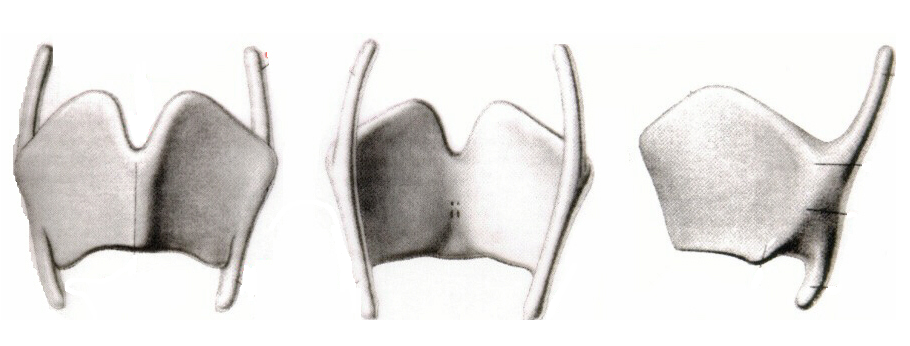 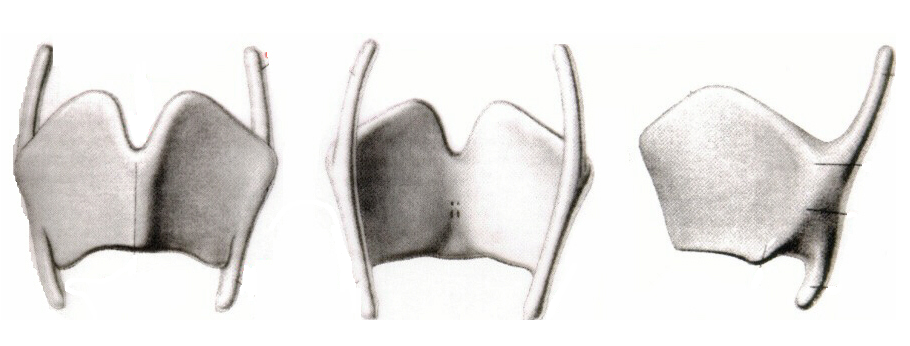 Angle
Posterior  margin
laryngeal prominence (Adam's apple).
Inferior  horn
Thyroid Cartilage
7
Cricoid cartilage
signet-ring shaped
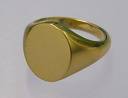 Arytenoid cartilage
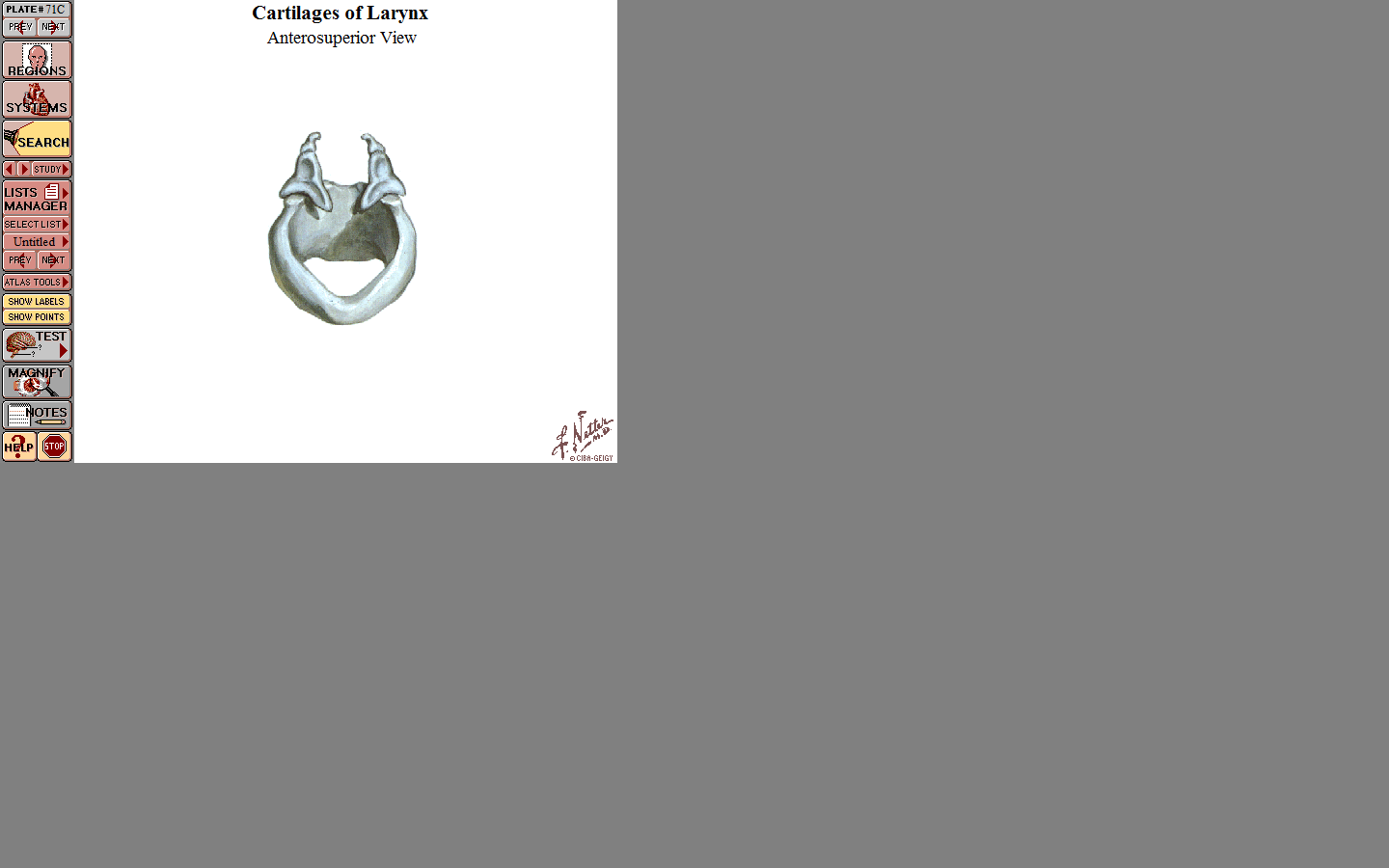 Broad posterior lamina
Articular facet for Arytenoid cartilage
Narrow anterior arch
Cricoid cartilage
Is the only complete cartilaginous ring in the whole of air passage
9
Arytenoid cartilages (Key cartilage)
Medial surface
Corniculate cartilage
Apex
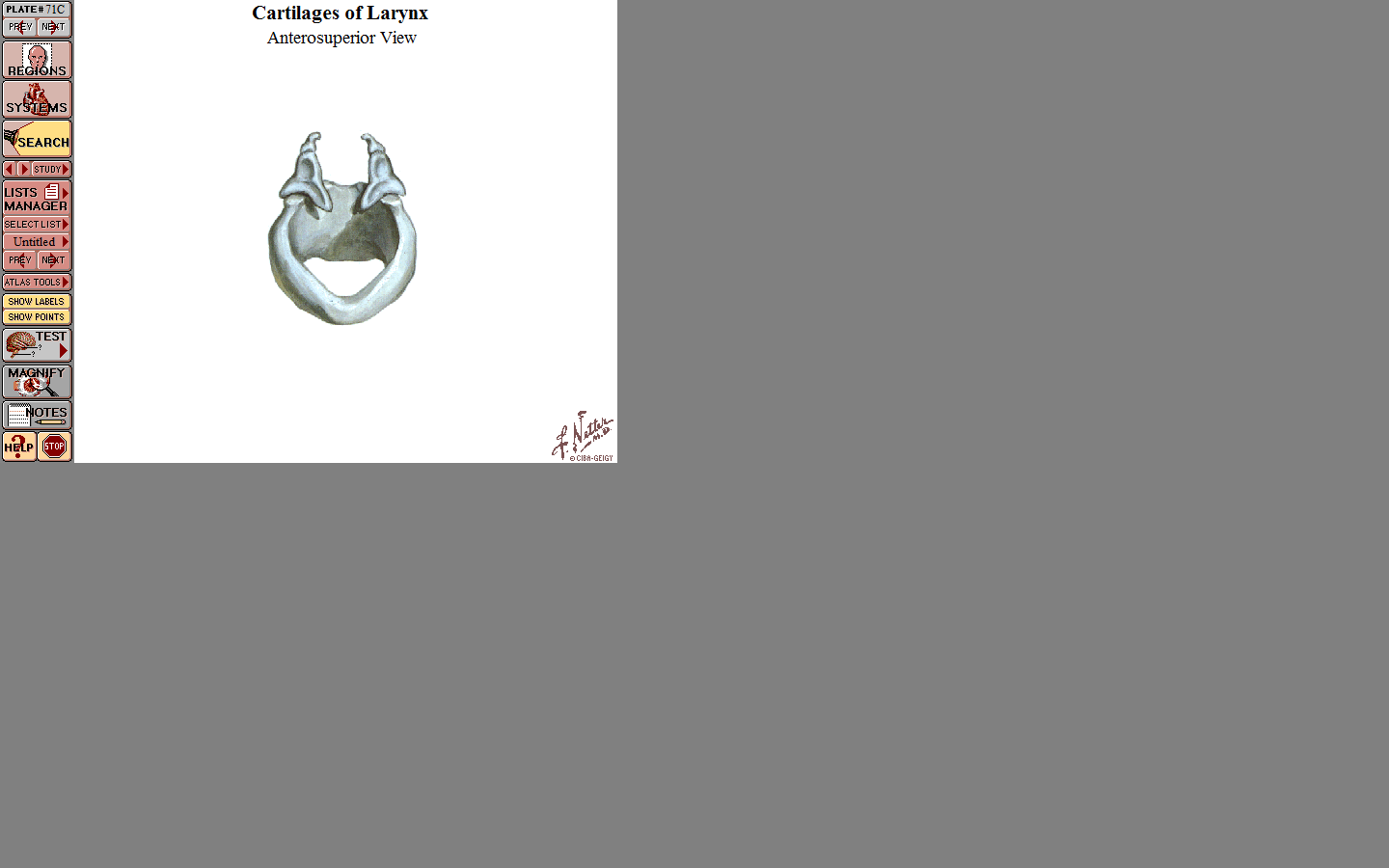 Arytenoid cartilage
Muscular  process
Crico- Arytenoid joint
Base
Cricoid lamina
Vocal process
pyramidal in shape
11
Joints of larynx (Synovial)
Posterior
Anterior
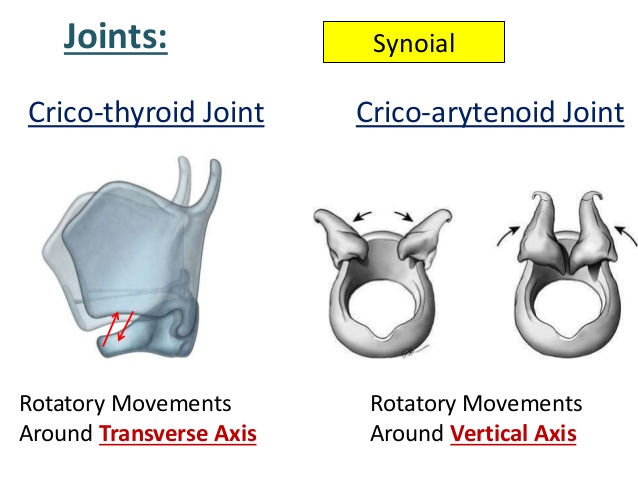 Arytenoid
Inferior horn Thyroid
Cricoid
Cricoid
Forward and backward.
abduction and adduction.
13
Membranes and ligaments of the larynx
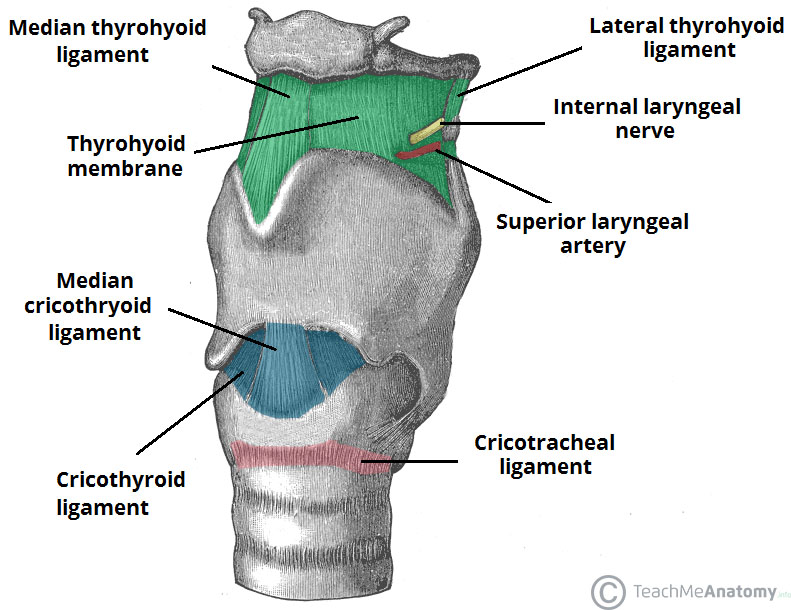 H
Pierced by
T
C
Lateral
1st T ring
15
Conus elasticus
Cricothyroid membrane
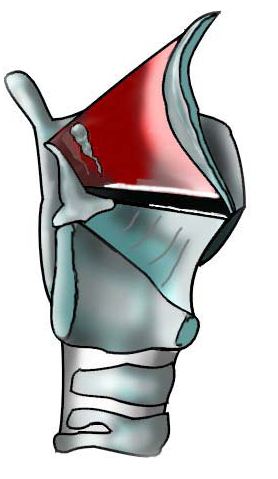 Upper free margin
vocal ligament
Thyroid angle
Vocal process of Arytenoid cartilage
Cricothyroid membrane
lower margin
Cricoid arch
17
Upper free margin aryepiglotic fold
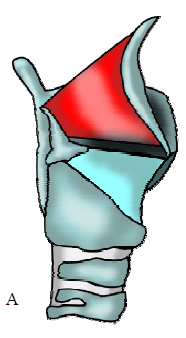 Quadrangular
Membrane
Epiglottis
Short posterior attachment
Longer anterior attachment
Arytenoid cartilage
Lower free margin
Vestibular ligament
False vocal cord
18
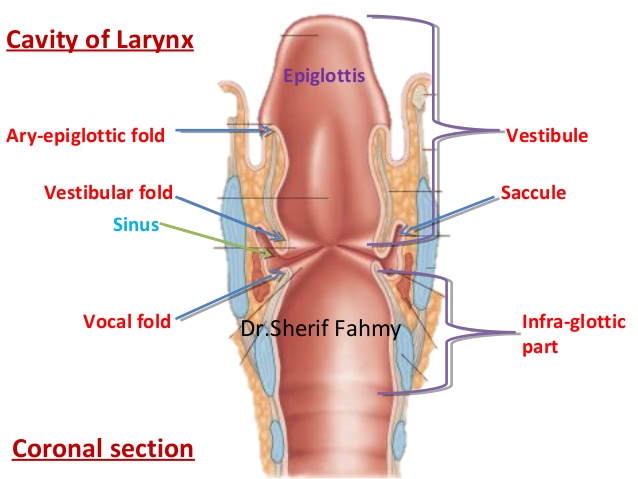 Rima vestibuli
Rima glottidis
Infraglottic part
20
Muscles Controls the inlet of larynx
(act as sphincter of the inlet)
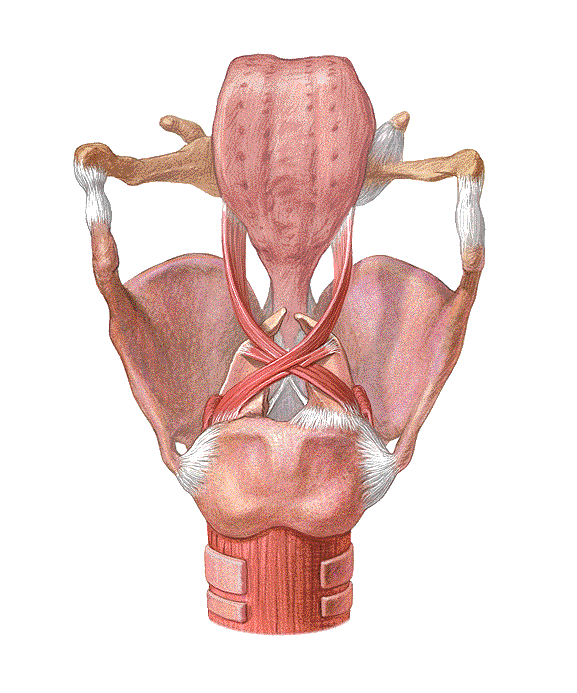 Oblique Arytenoid muscle 
From muscular process of one arytenoids cartilage to apex of opposite one
Aryepiglottic muscle
From arytenoids cartilage to epiglottis
Aryepiglottic muscle
Oblique Arytenoid muscle
22
Muscles which stretch and relax the vocal cords
Cricothyroid muscle: From the arch of cricoid cartillage to the inferior horn and lamina of the thyroid cartilge
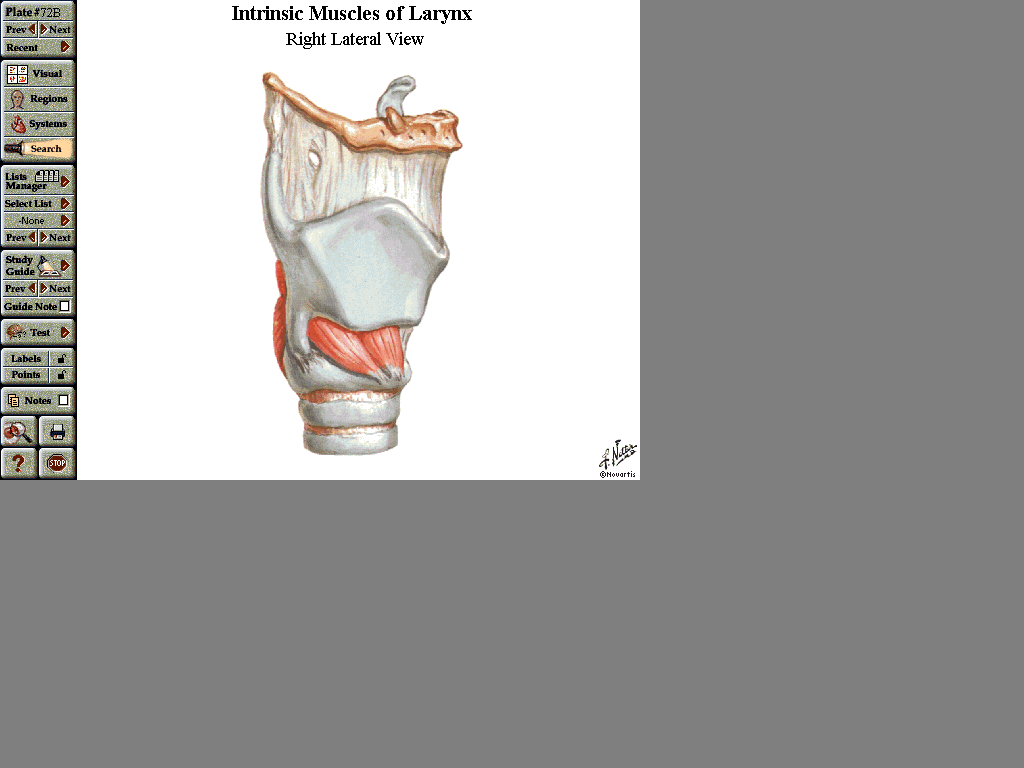 Lateral view
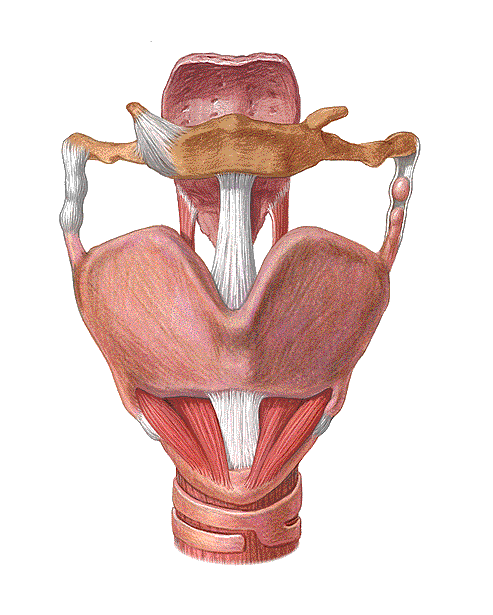 Thyro-arytenoid muscles relax vocal cords : from back of thyroid angle to arytenoids cartilage.
Cricothyroid stretch
only muscle lies outside
23
Front view
Muscles abduct and adduct the vocal cord
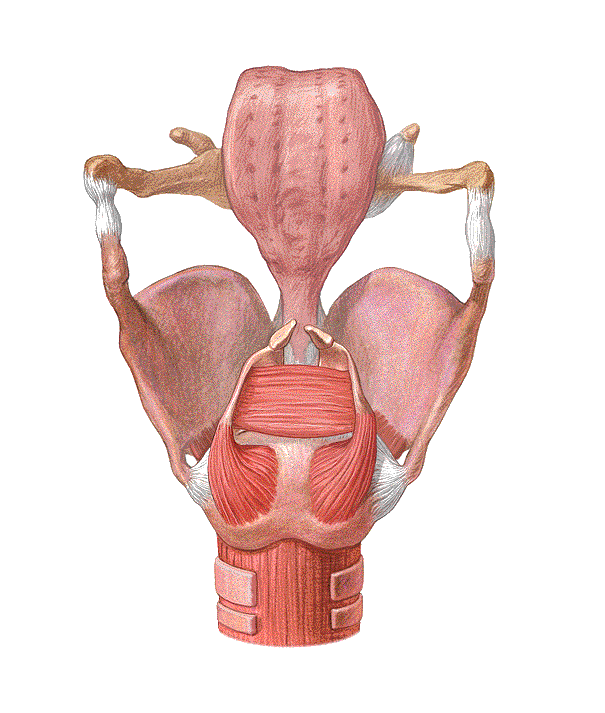 Adduction
Abduction
- Transverse Arytenoid (Only single)
Posterior cricoarytenoid
- Lateral cricoarytenoid
The most important muscle
24
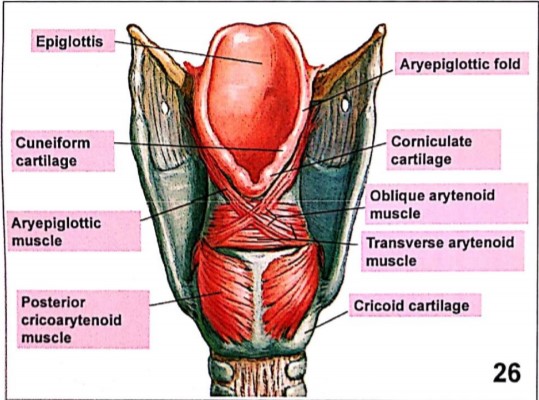 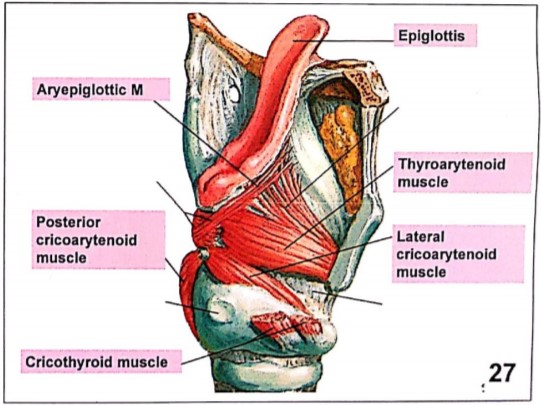 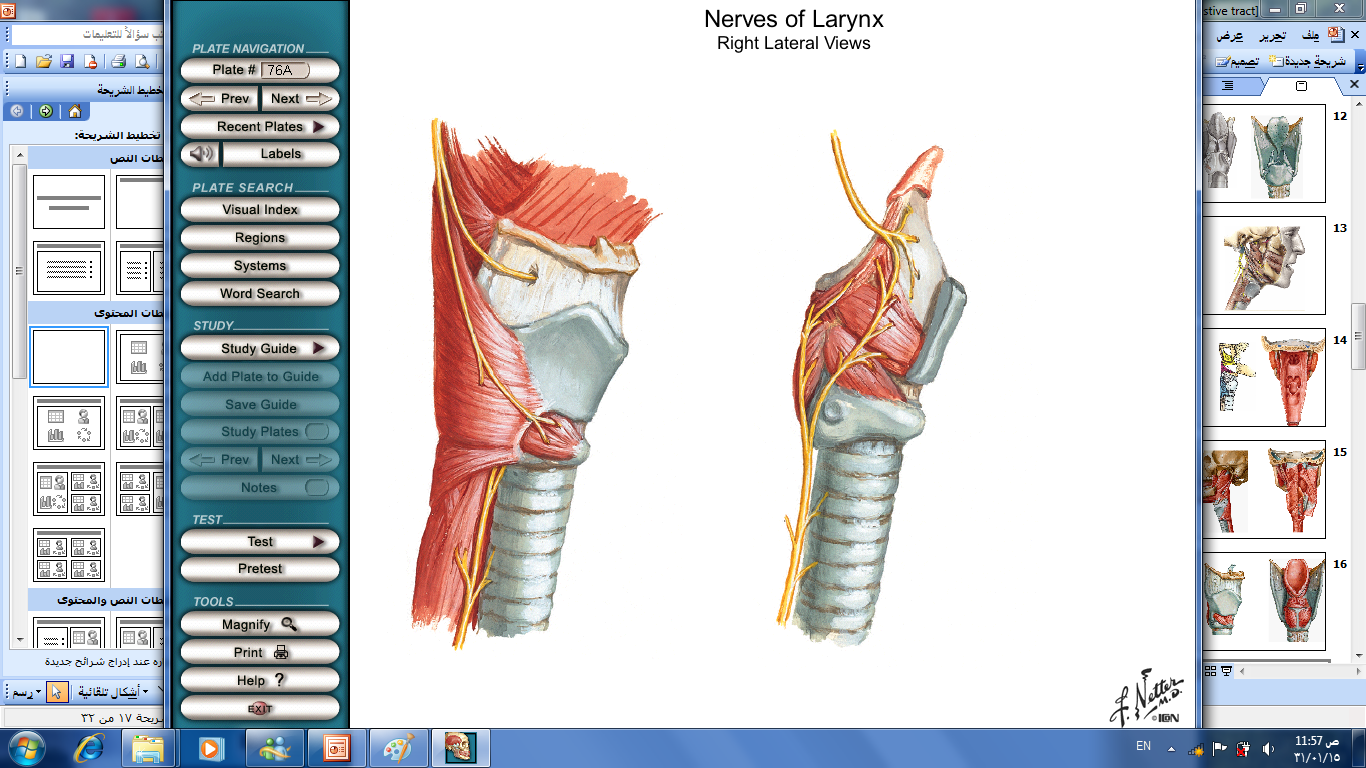 Nerve supply of larynx
1- Superior Laryngeal N
Internal Laryngeal N
External Laryngeal N
Cricothyroid M
2- Recurrent Laryngeal N
28
Trachea
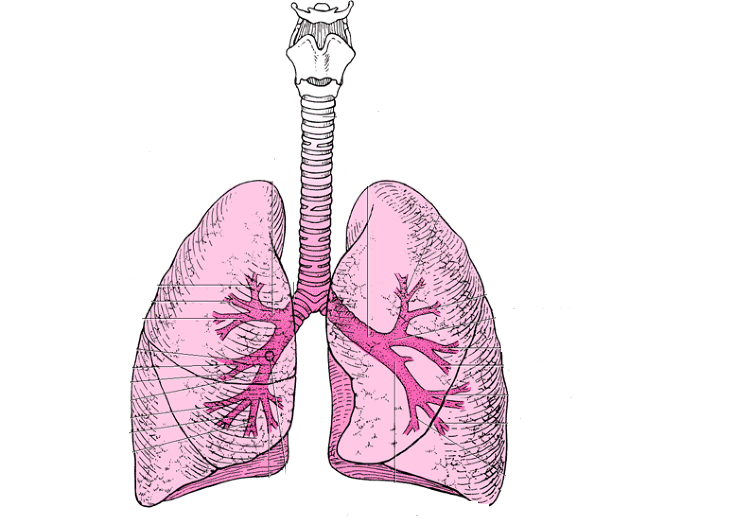 Beginning
6th CV
Cervical part
Length
B
B
Thoracic part
10-15 cm
Lower border of T4, sternal angle
End
31
- It is formed of 18-20 C-shaped cartilaginous rings.
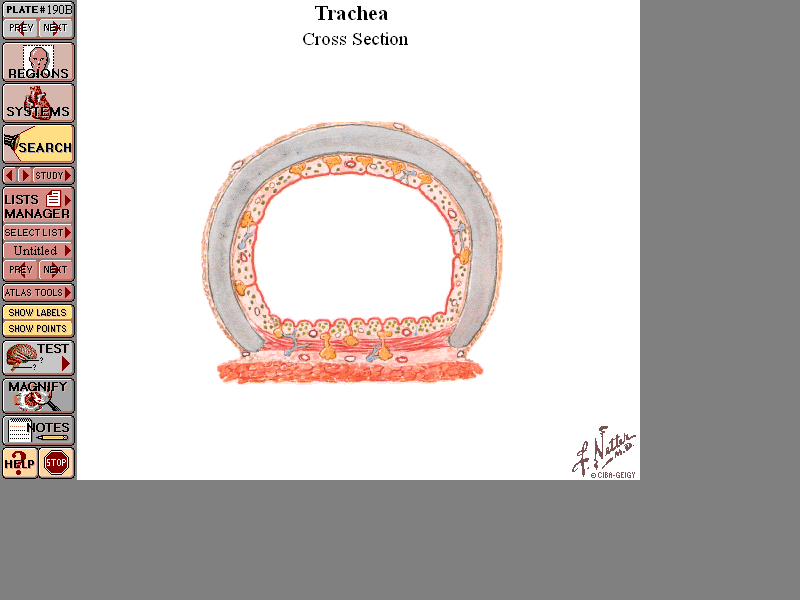 cartilaginous rings
Trachealis muscle allow dilatation of the esophagus during deglutition.
32
Esophagus
Last ring Carina
Trachea is slightly deviated to the right of the median plane
 The lower tracheal ring has a keel like extension known as Carina.
TracheostomyIt is done between the 2nd and 3rd tracheal rings about 3 cm above the suprasternal notch (T2/T3) midway between cricoid and sternal notch
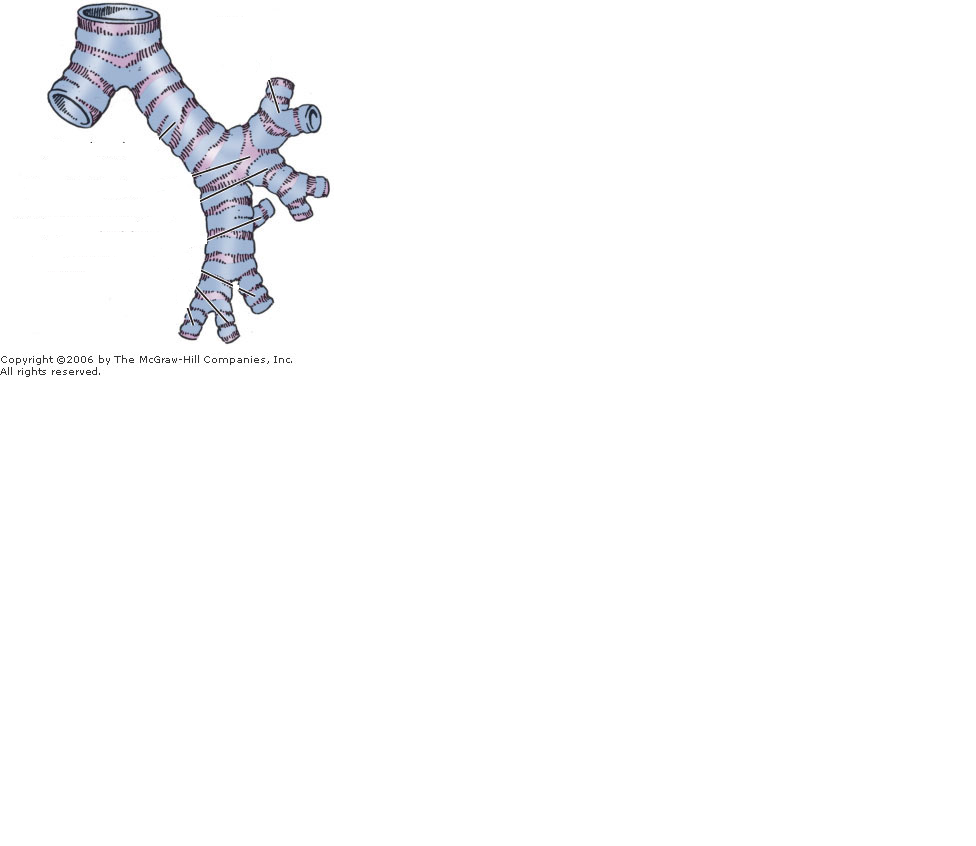 Apex
33
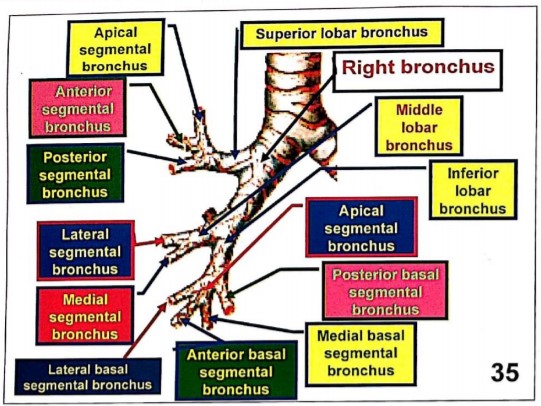 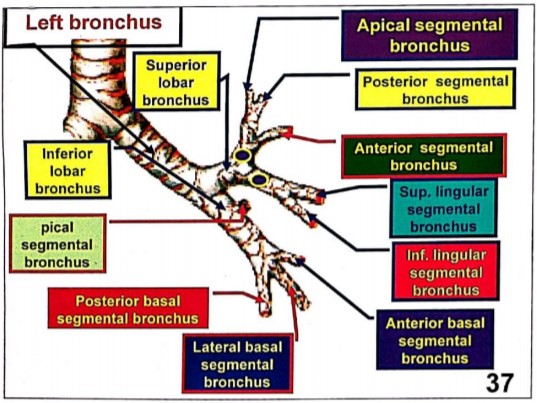 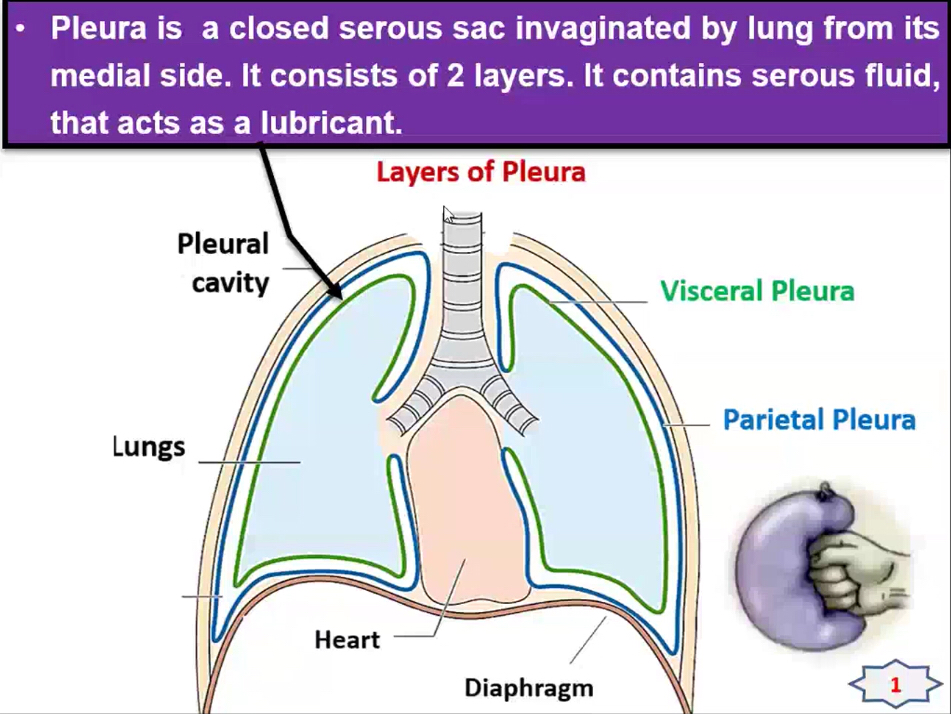 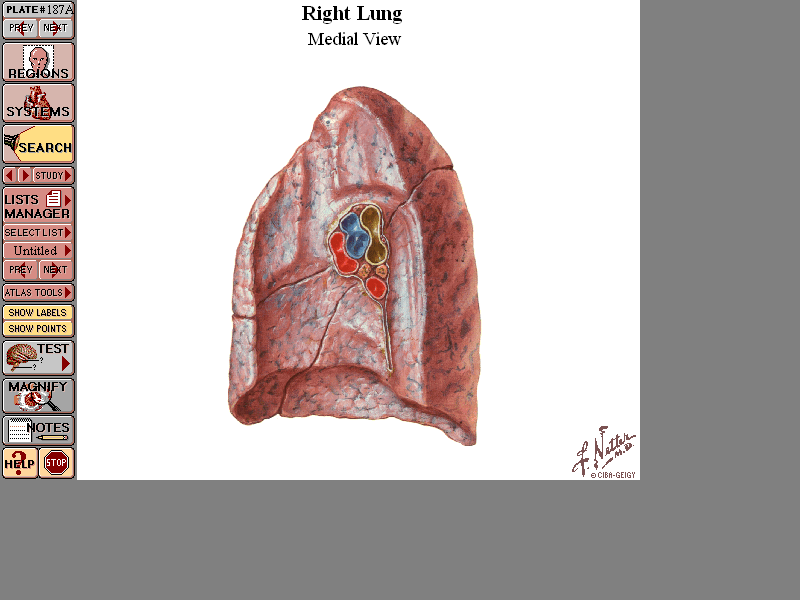 Hilum (root) of lung
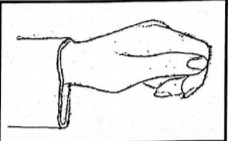 Pulmonary ligament
It is the thickened part of the pleura below the root of the lung
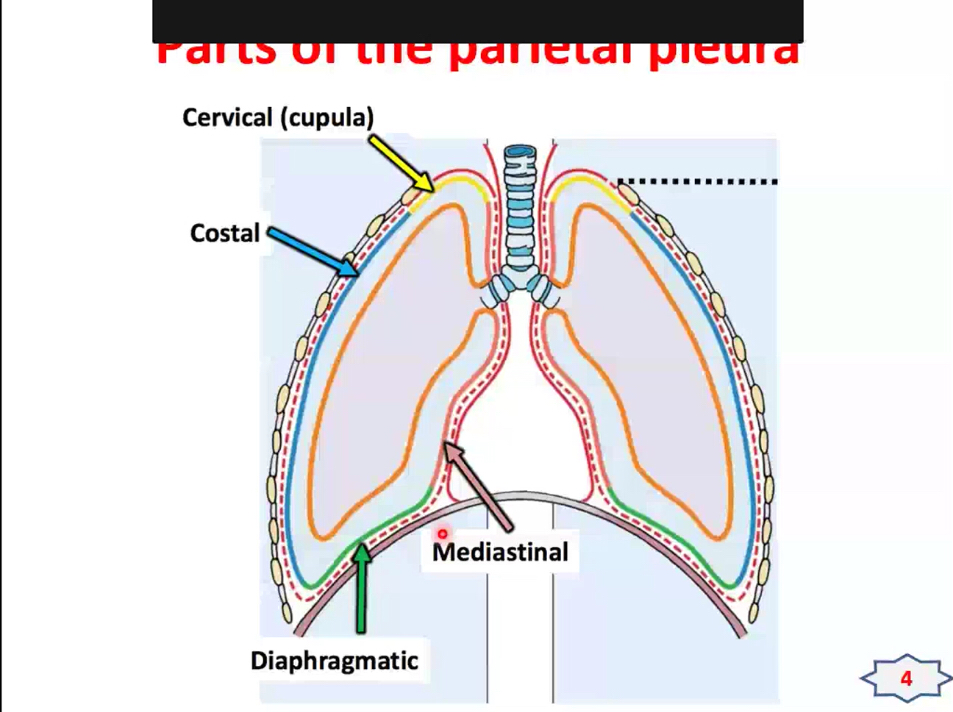 Parts of the parietal pleura
pericardium
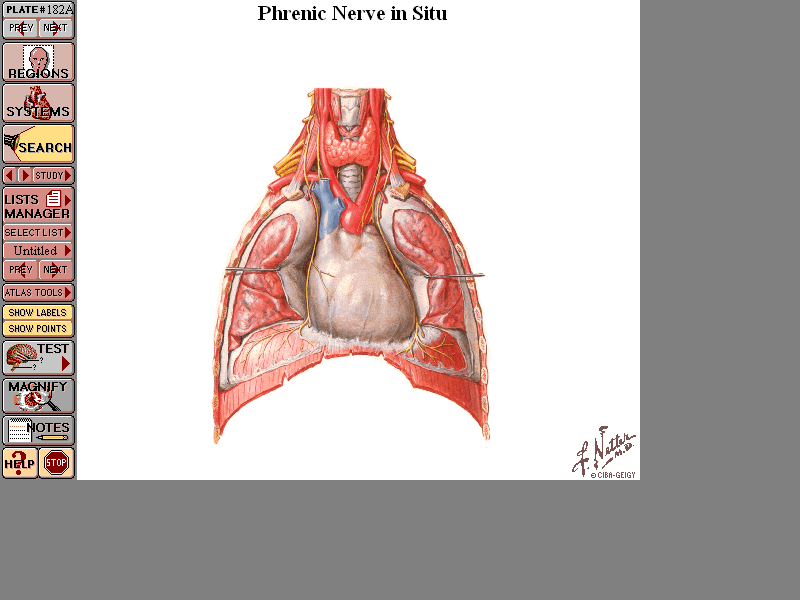 Cervical pleura
Costal pleura
C3,4,5
Phrenic  nerve
mediastinal pleura
diaphragmatic pleura
Pleural recesses
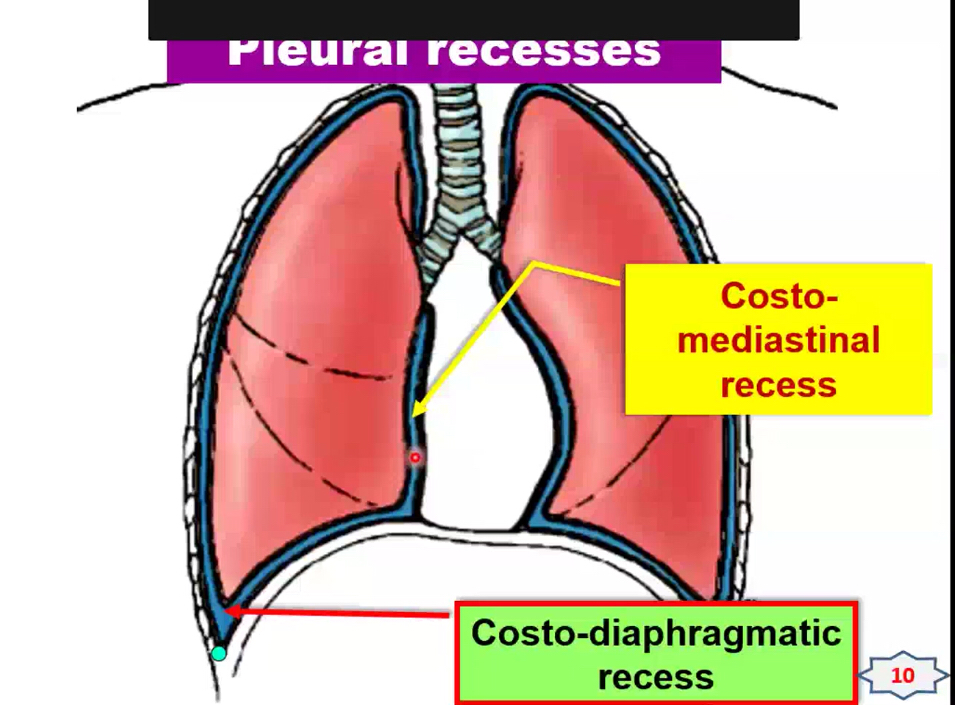 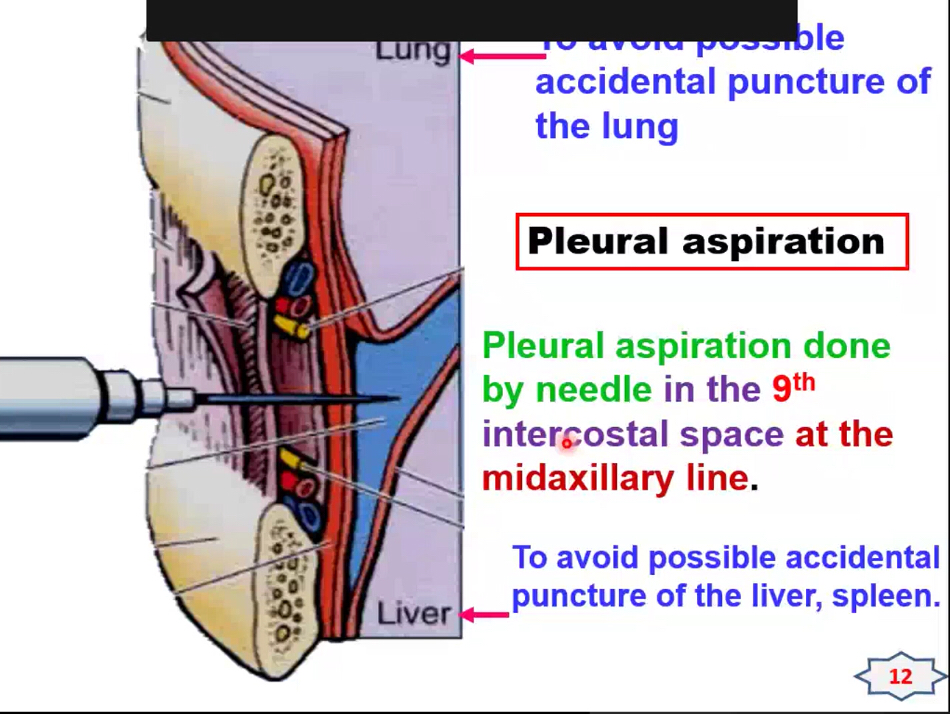 To avoid possible
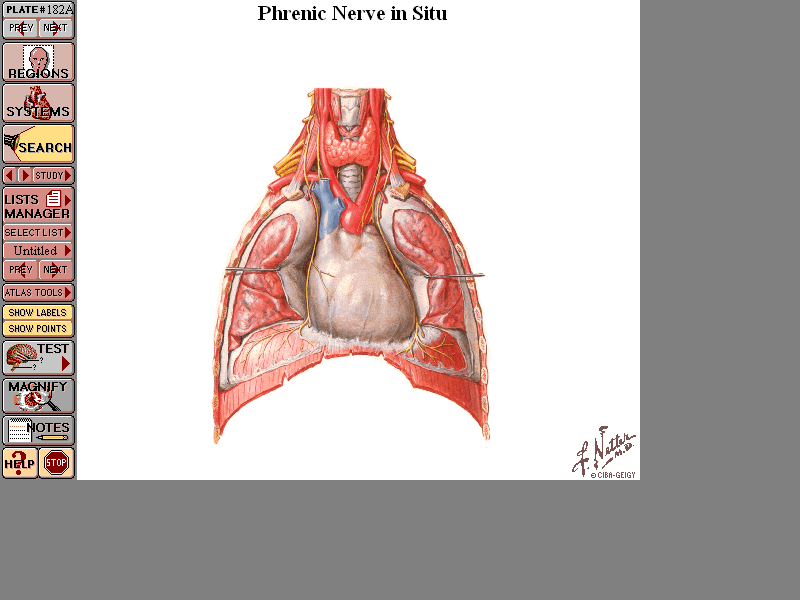 Position
mediastinum
Pleura
Lungs
Lungs
Lobes and borders
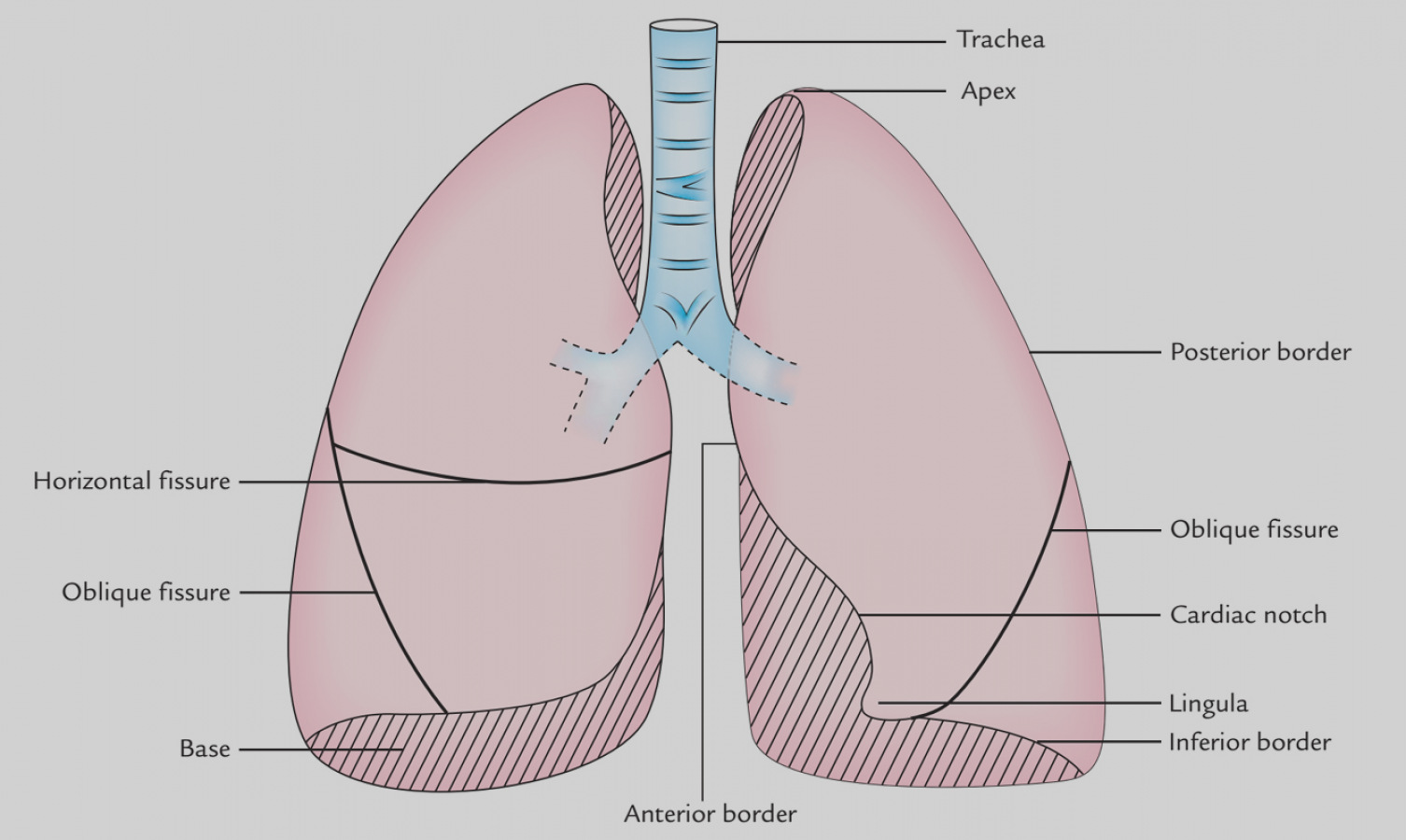 Apex
Upper lobe
Post. border
Upper lobe
Horizontal fissure
Oblique fissure
Middle lobe
Oblique fissure
Cardiac notch
Lower lobe
Lower lobe
Lingula
Inferior border
Base
Anterior border
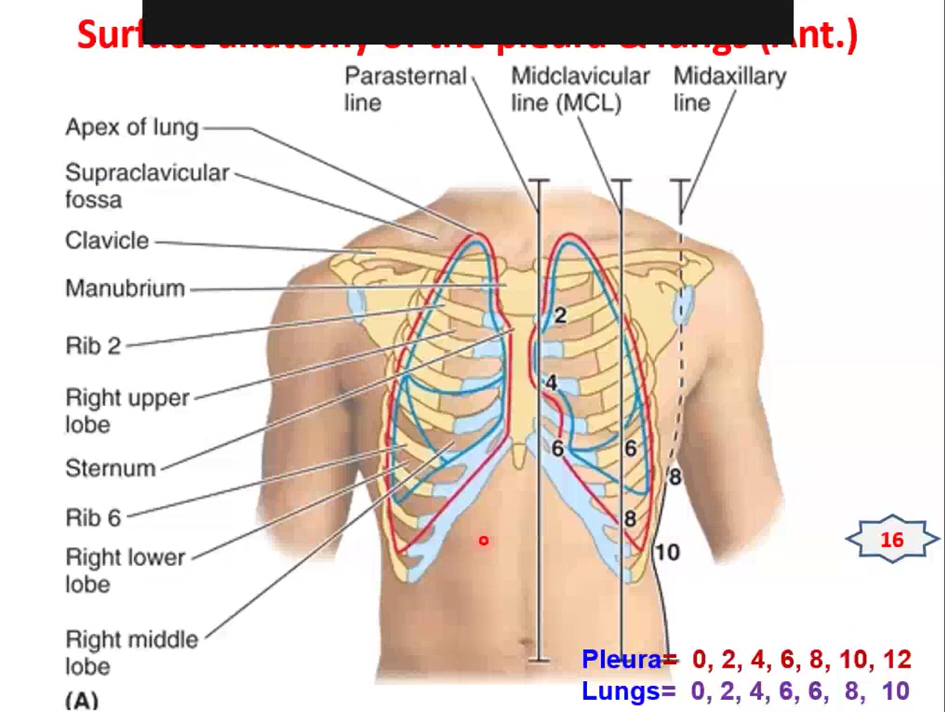 Surface anatomy of the pleura and lungs (ant.)
Surface anatomy of the pleura and lungs (post.)
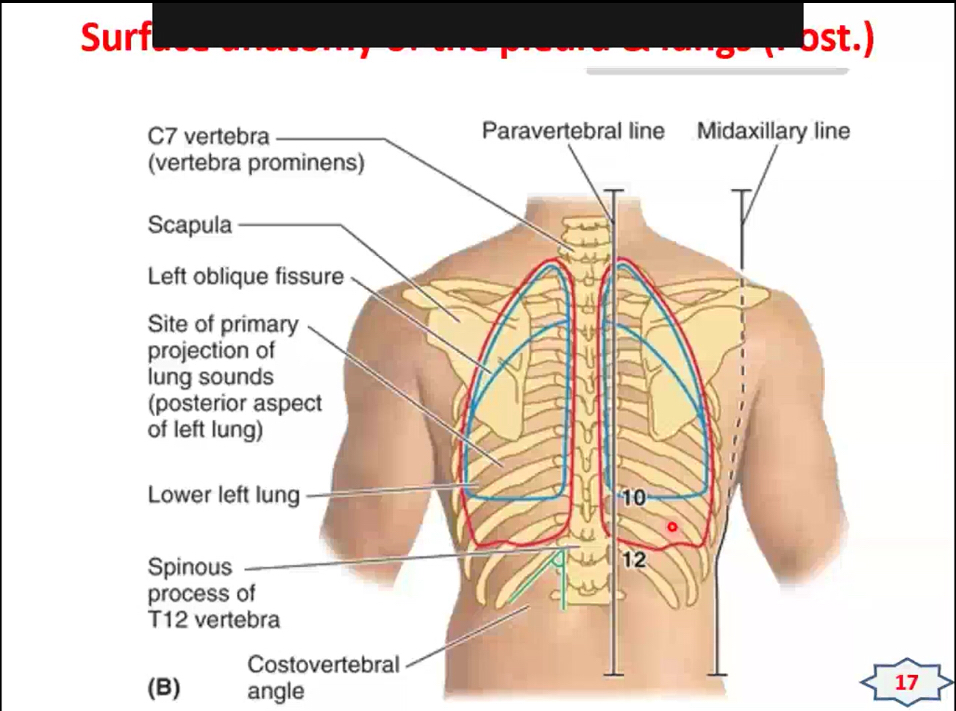 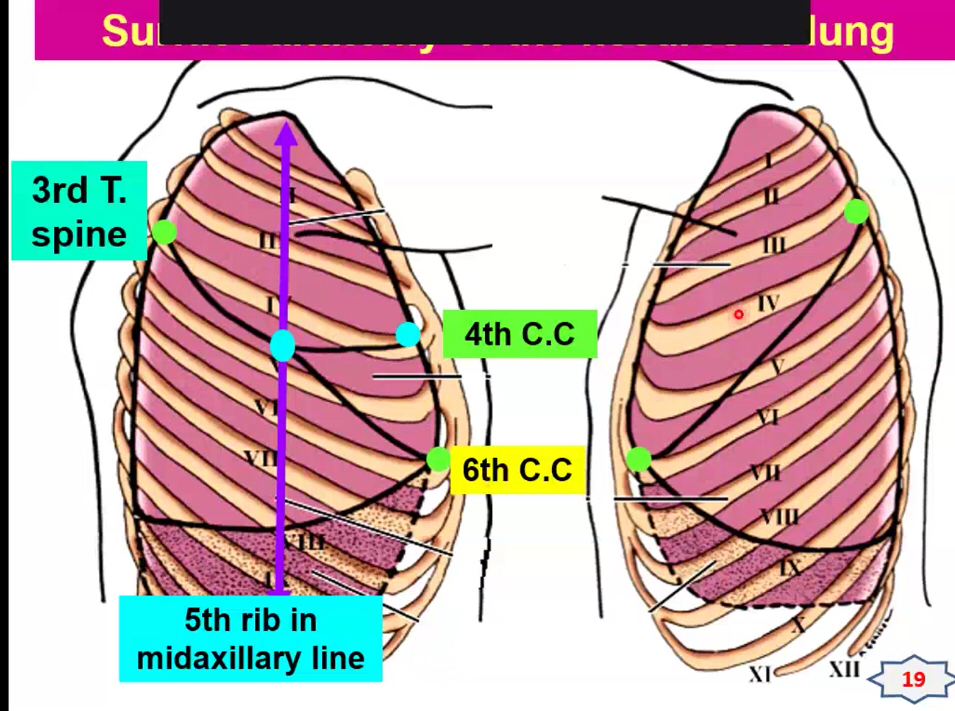 Surface anatomy of the fissures of the lungs
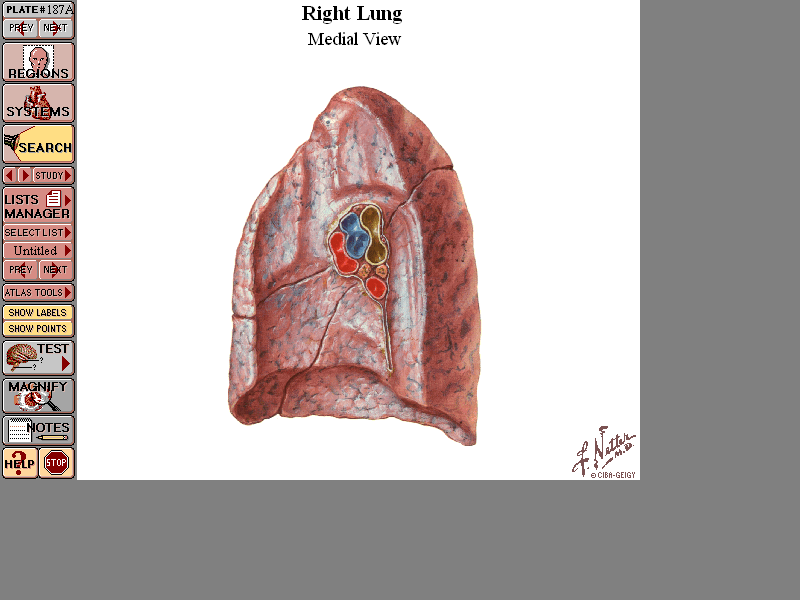 Apex
Medial  surface
mediastinal surface
1
2
Anterior   border
Vertebral  surface
U
Posterior  border
M
TF
L
Hilum of lung
Right lung
Base of lung
OF
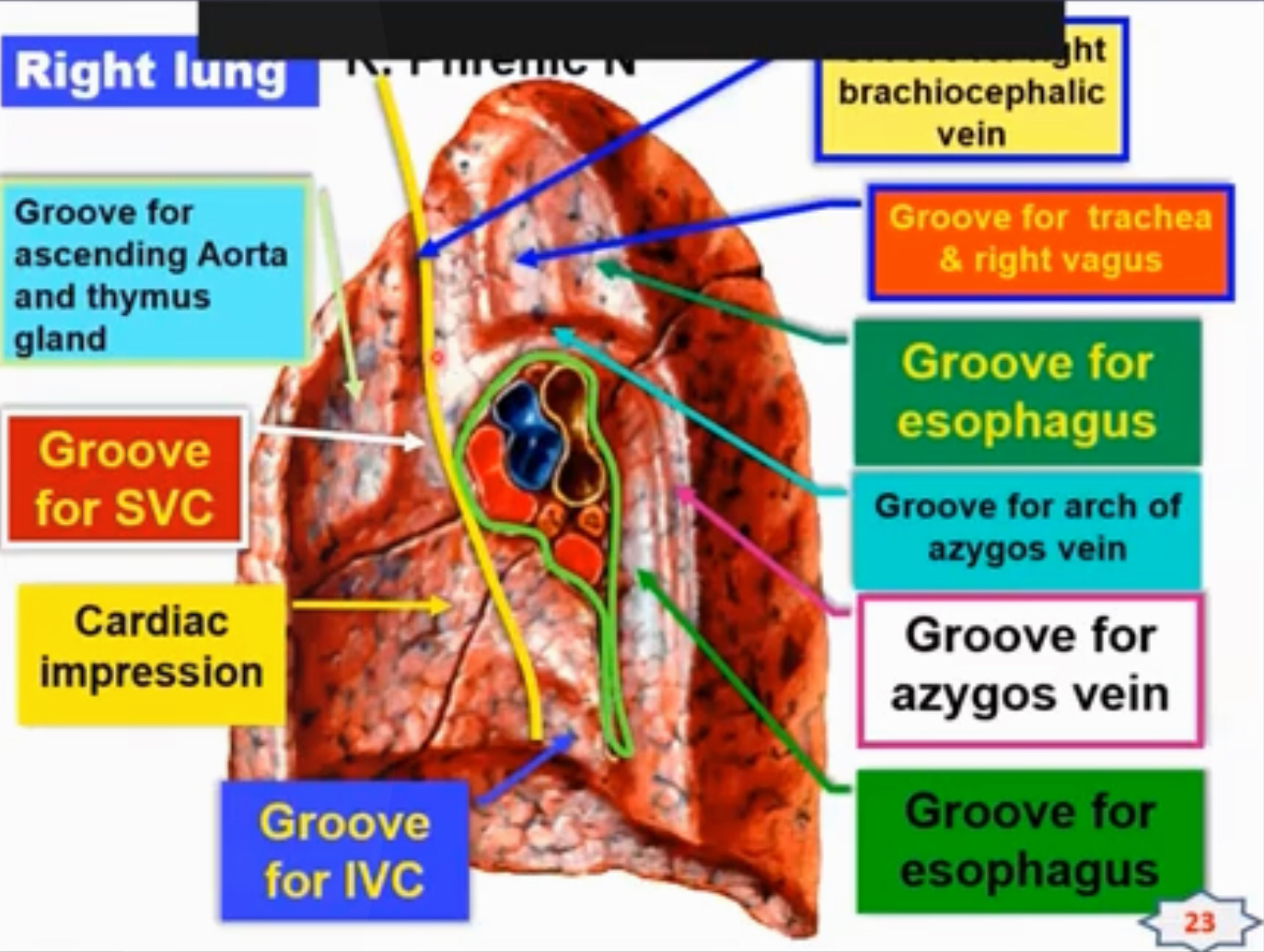 Right Phrenic nerve
Groove for right
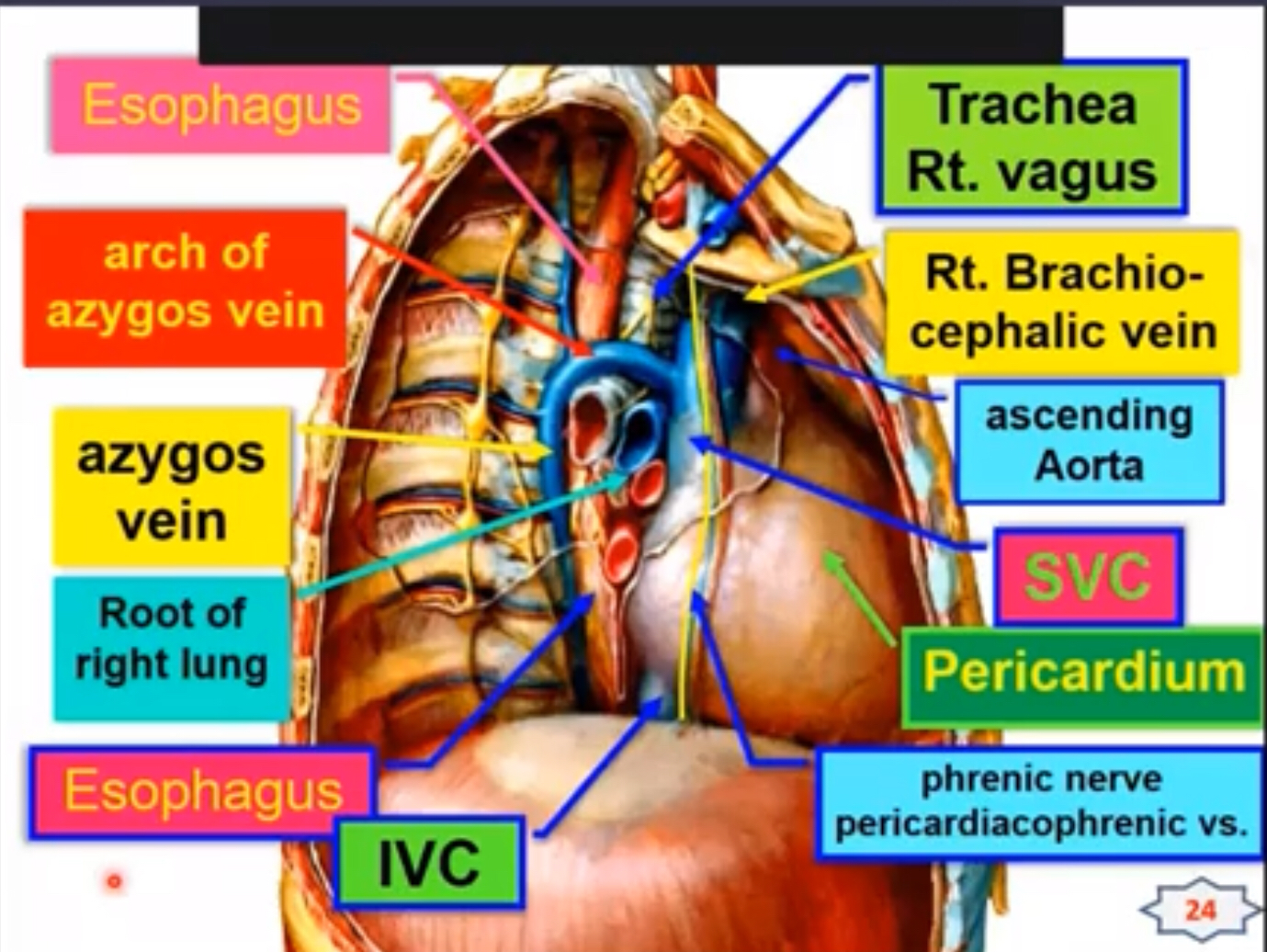 Left lung
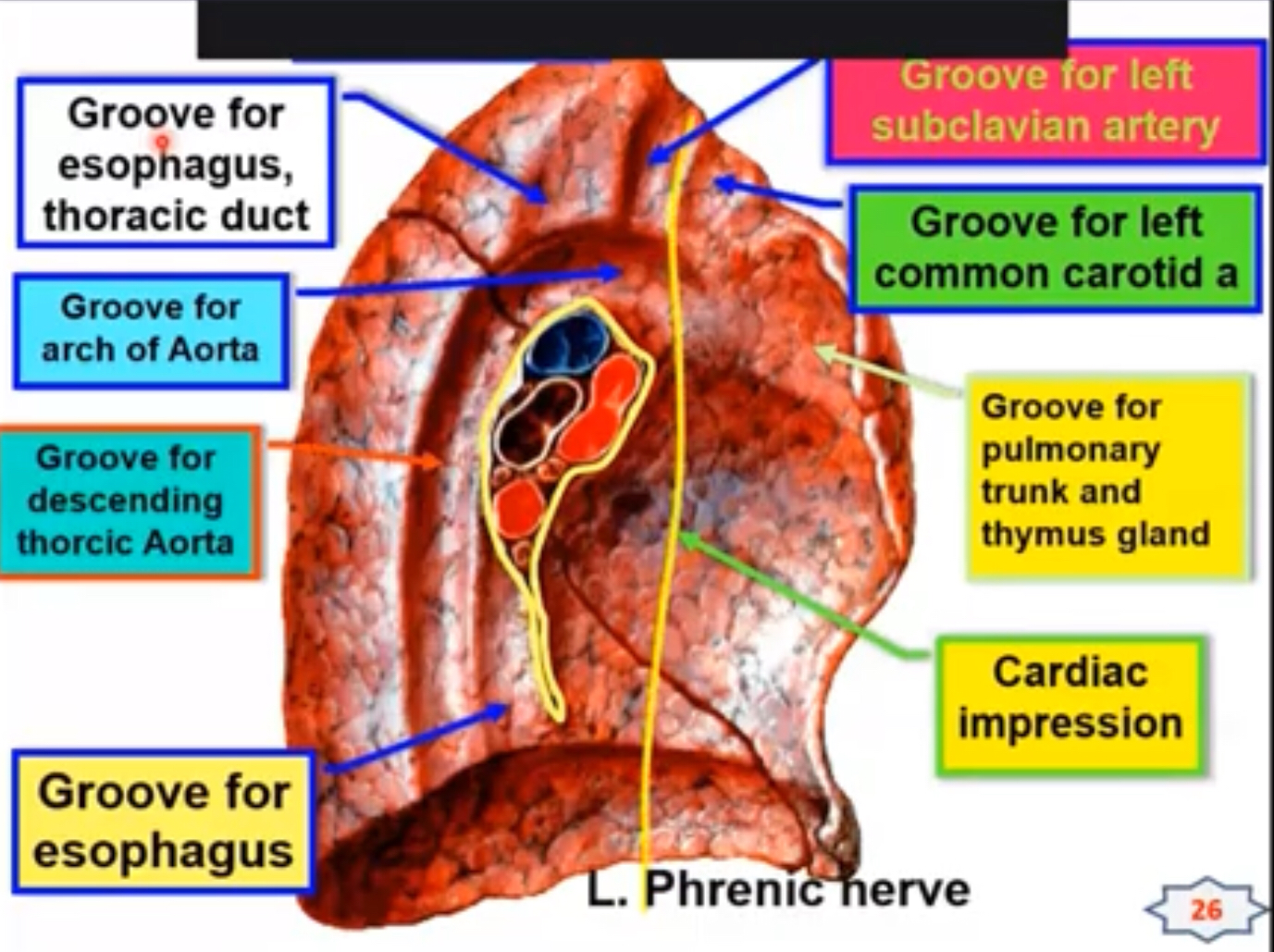 common
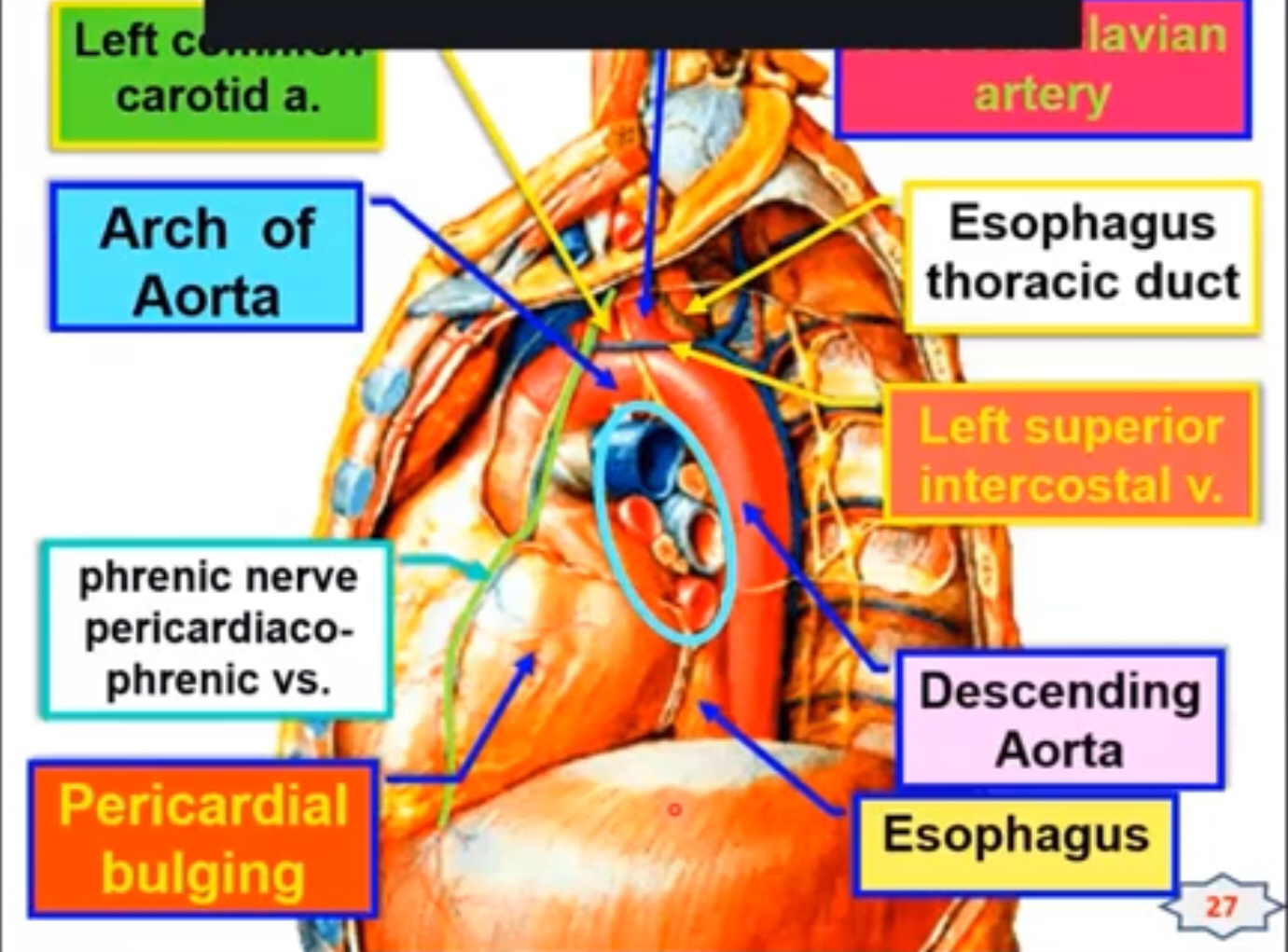 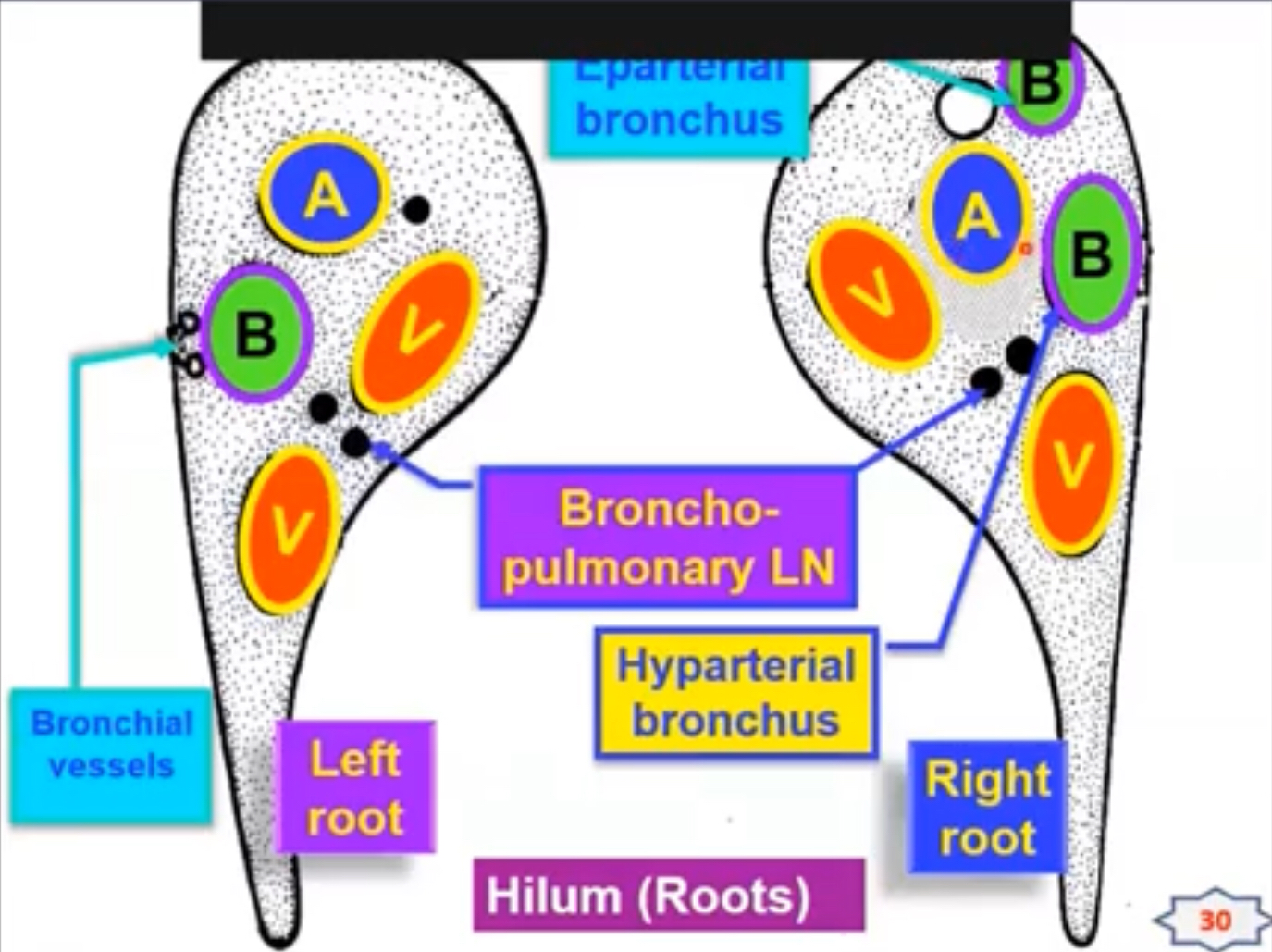 Eparterial bronchus
Apical
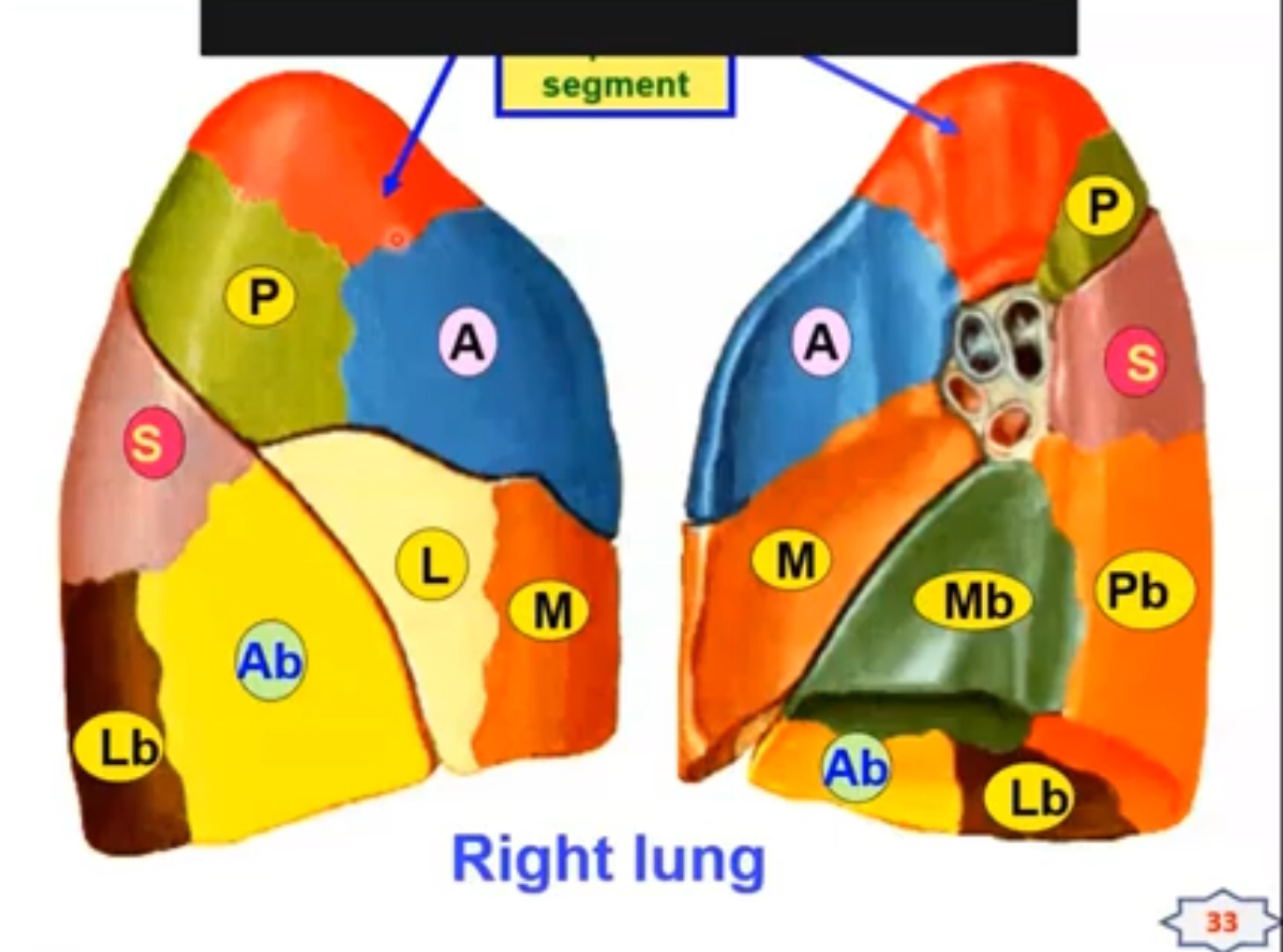 Apical
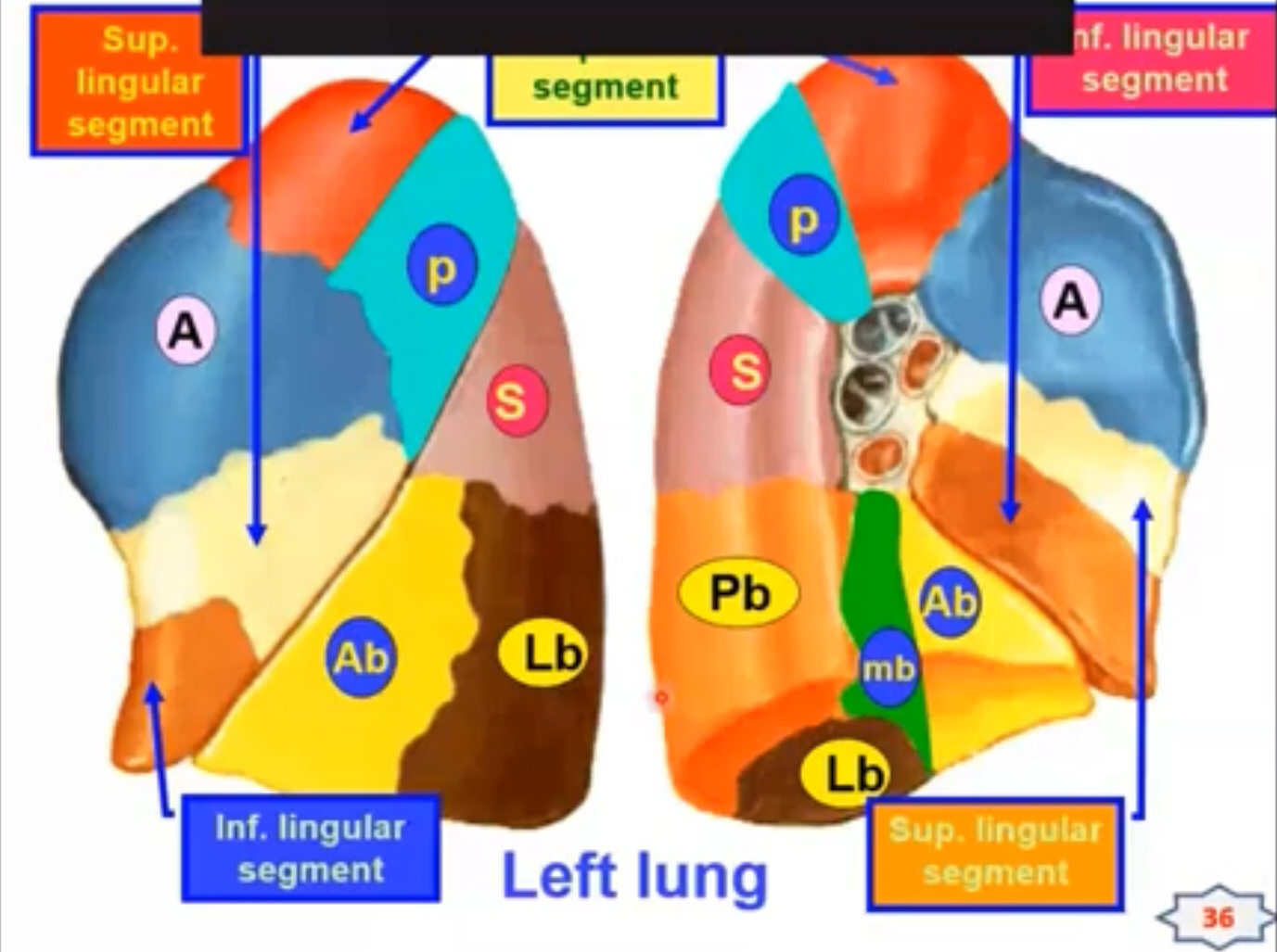 inferior
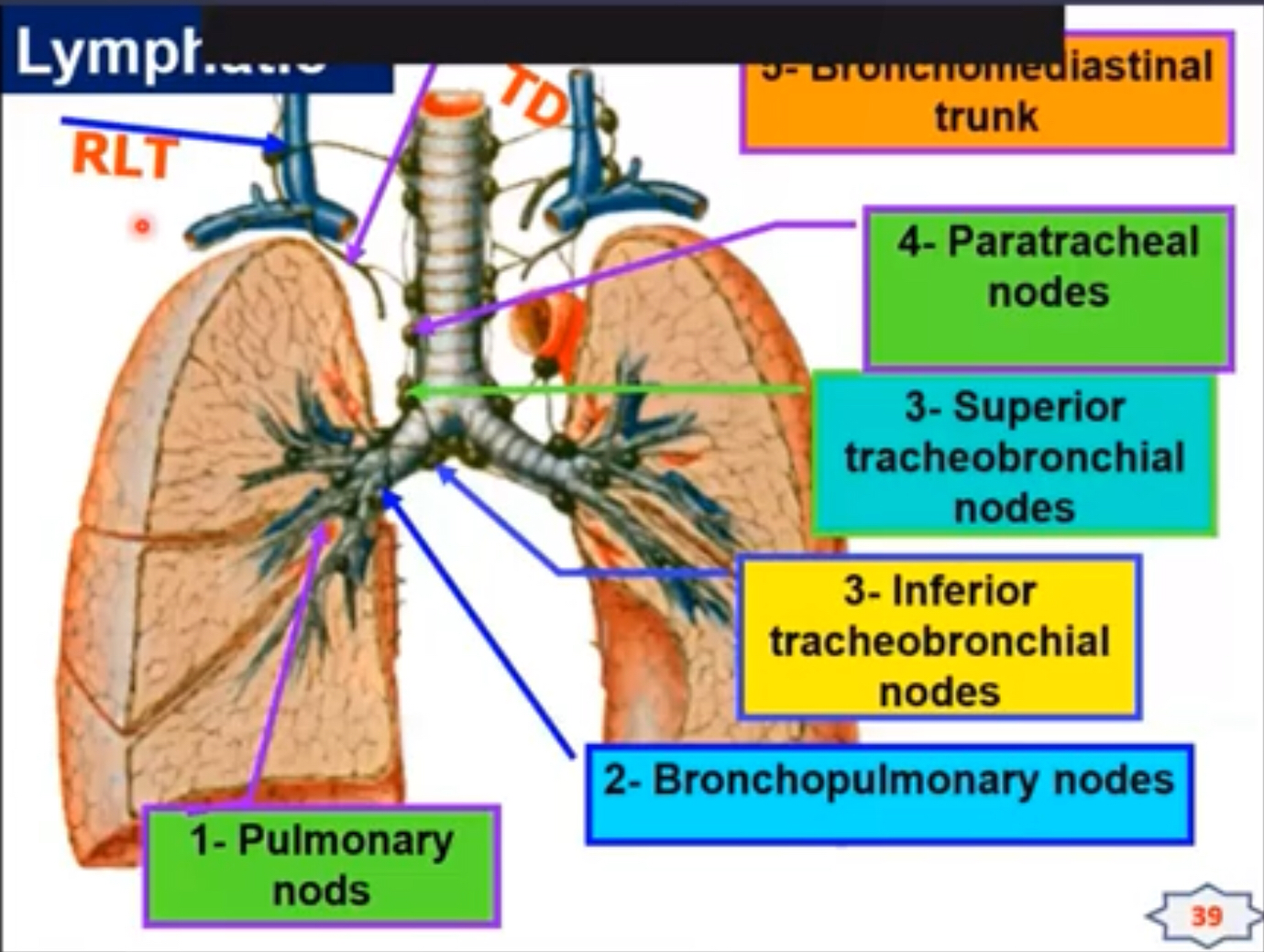 5-Bronchomediastinal trunck
Lymphatic
Chest x-ray
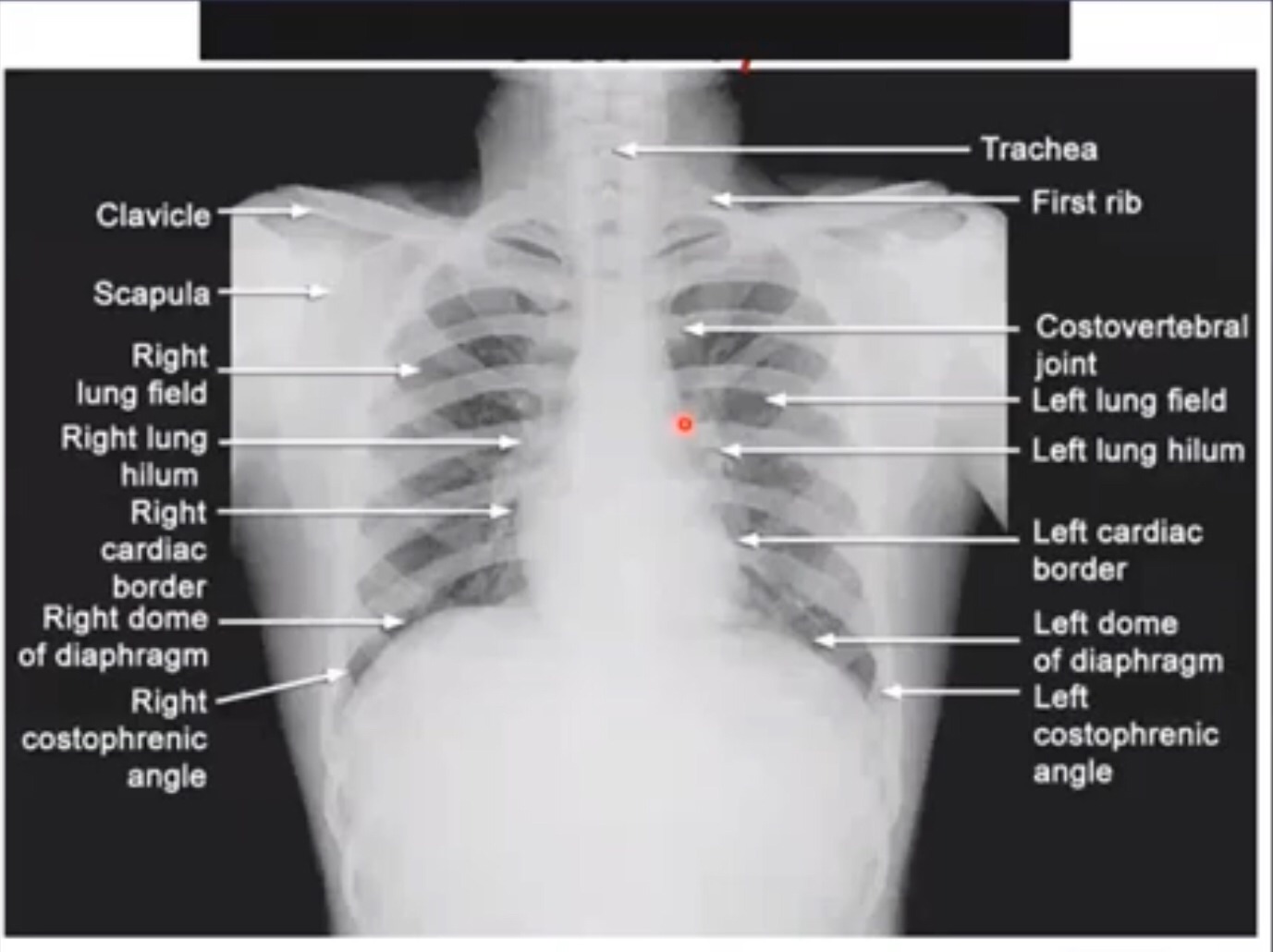 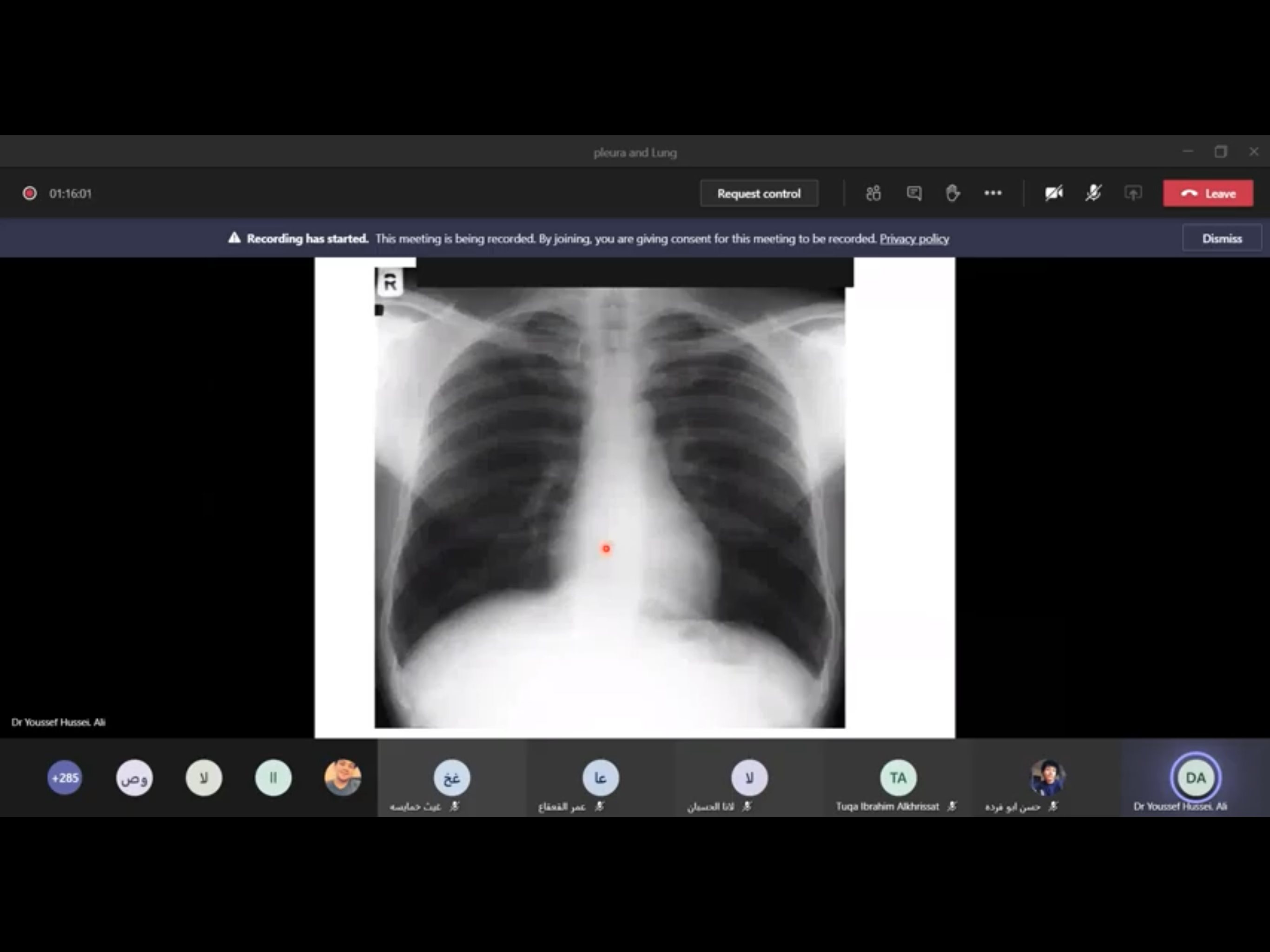